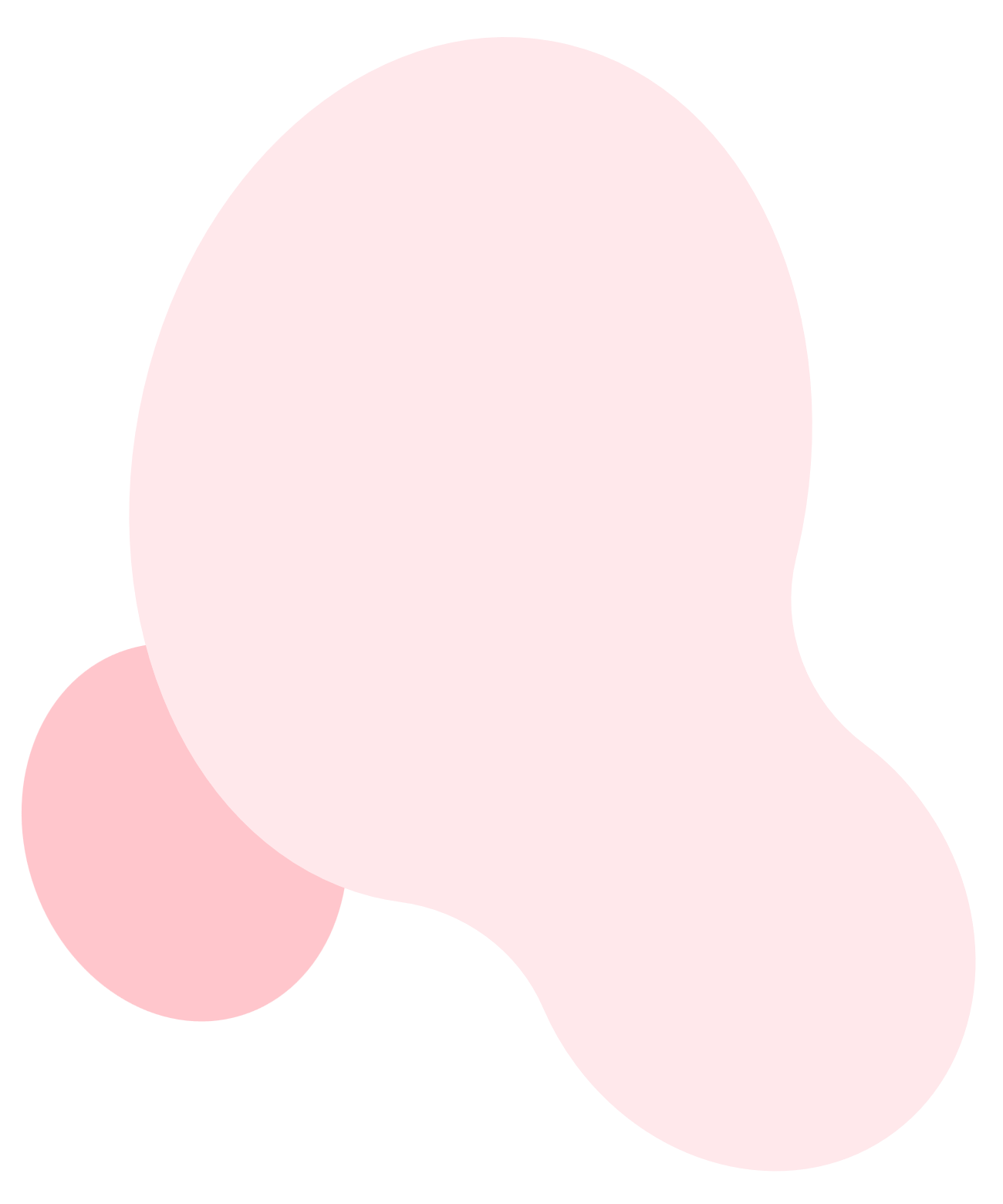 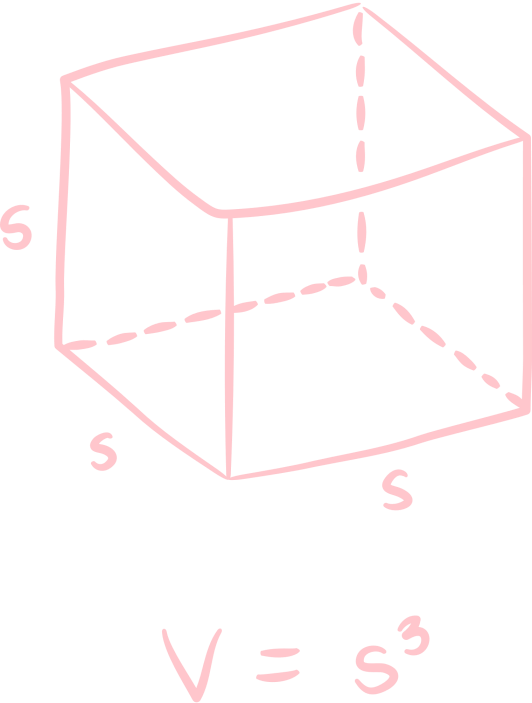 CHÀO MỪNG CÁC EM 
ĐẾN VỚI TIẾT HỌC 
HÔM NAY!
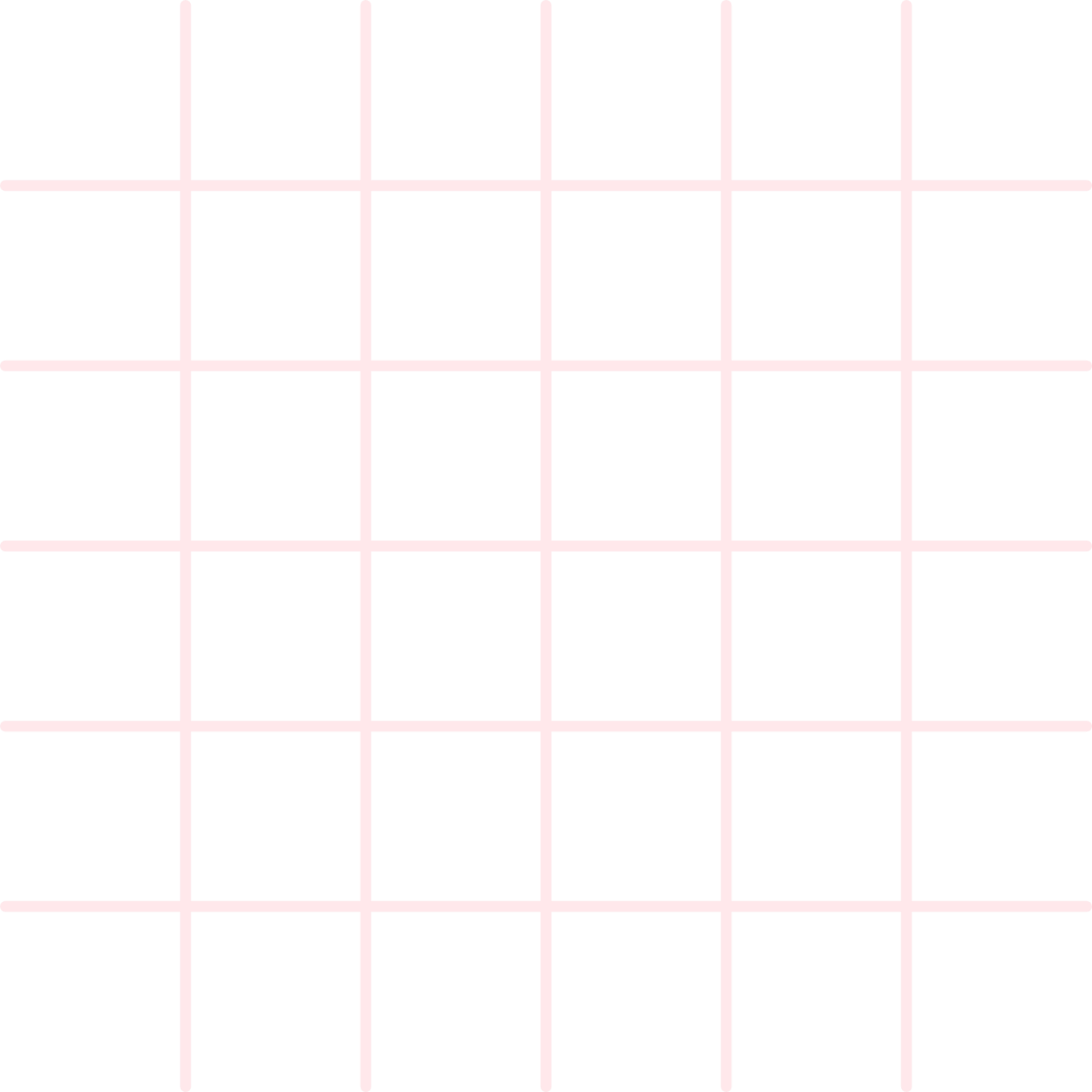 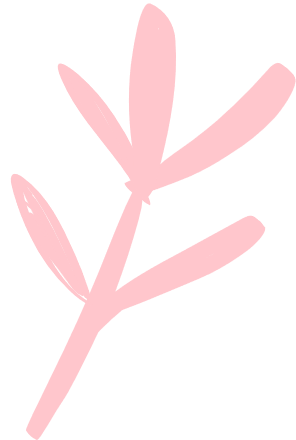 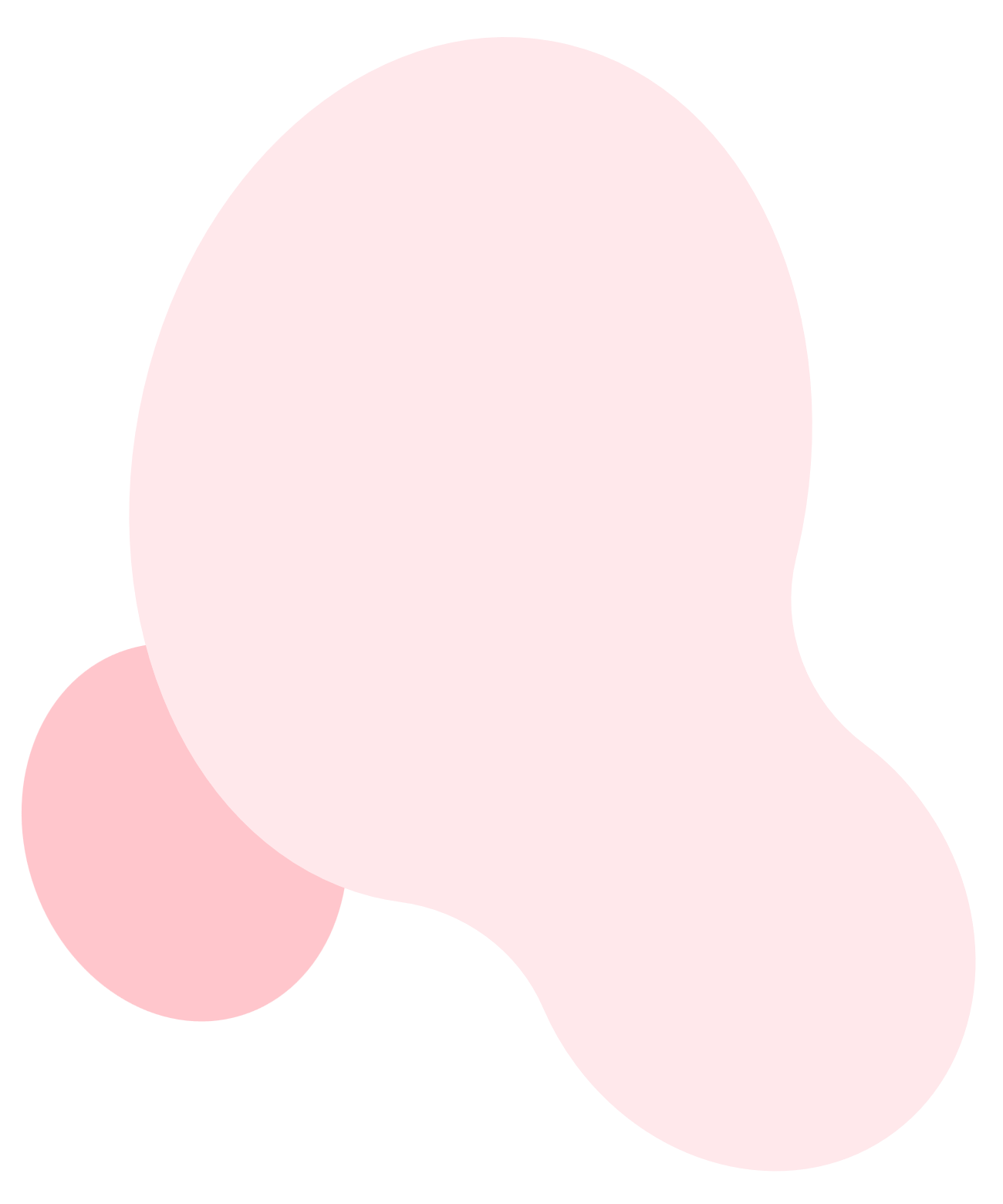 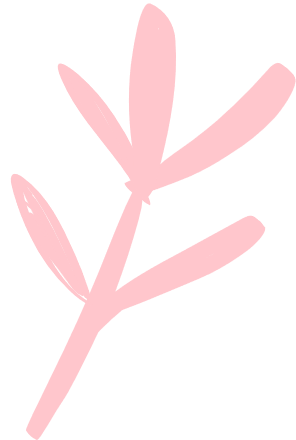 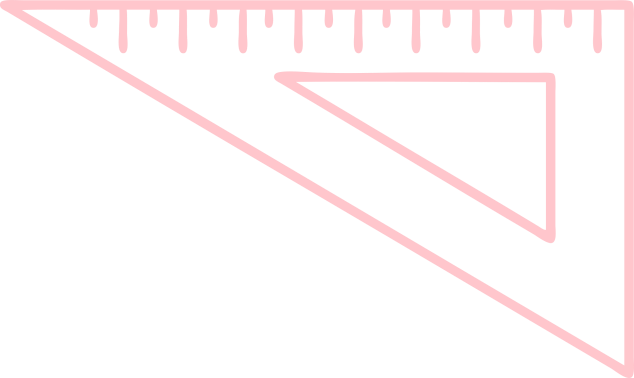 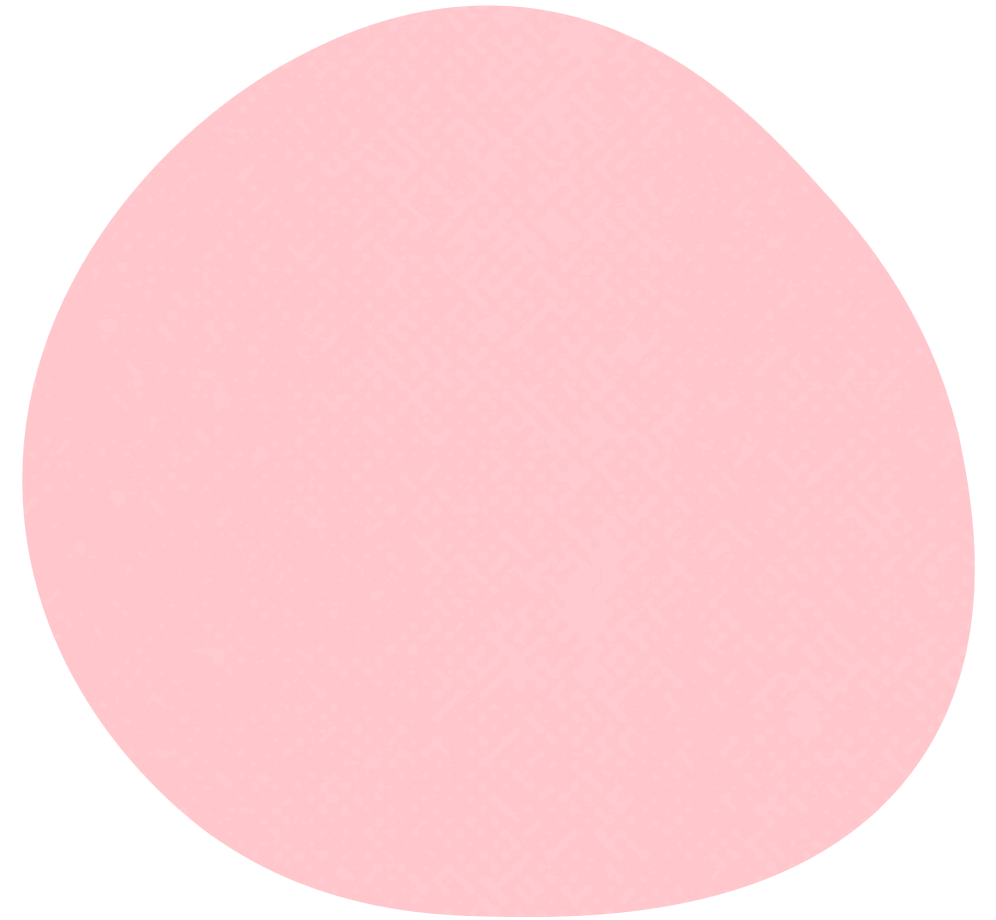 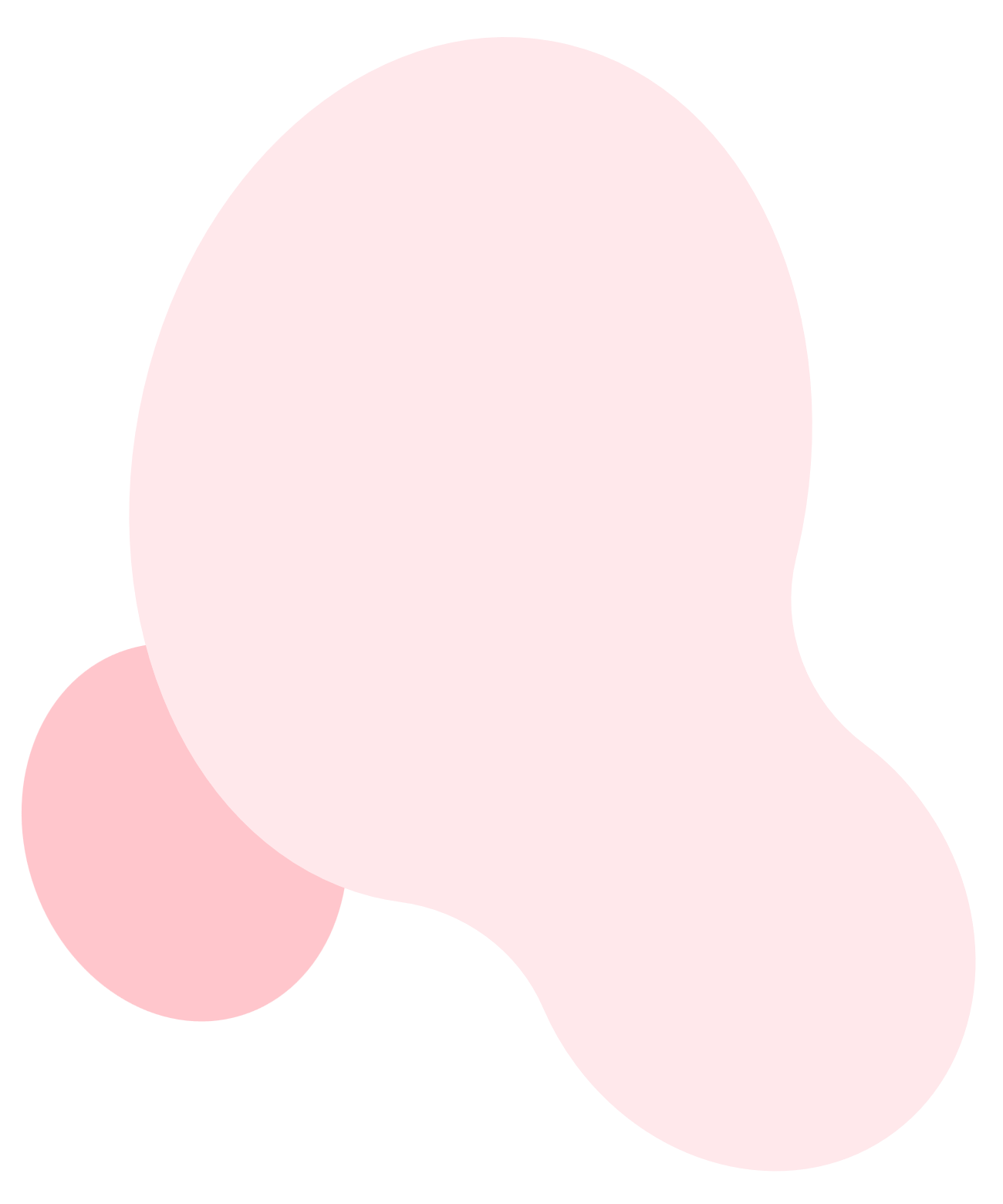 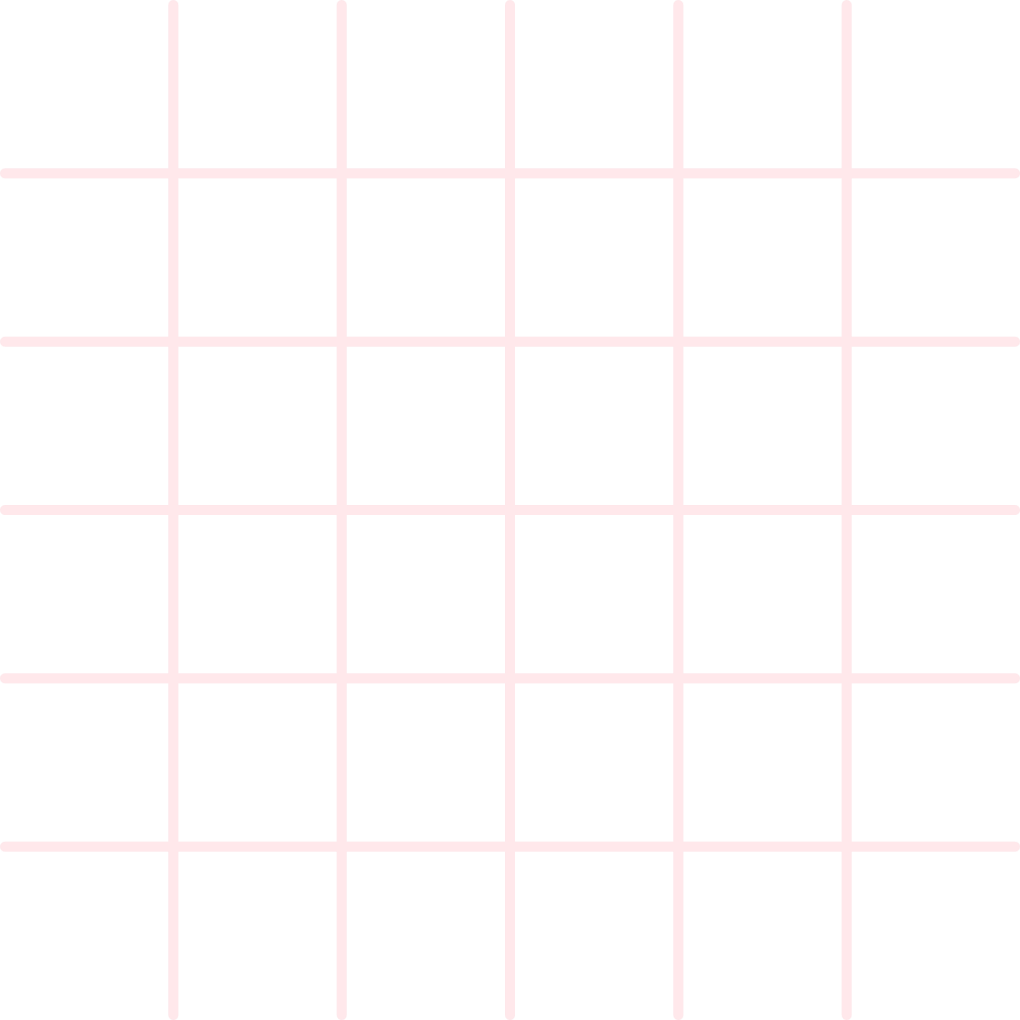 CHƯƠNG 7. ĐỊNH LÍ THALÈS
BÀI TẬP CUỐI CHƯƠNG 7
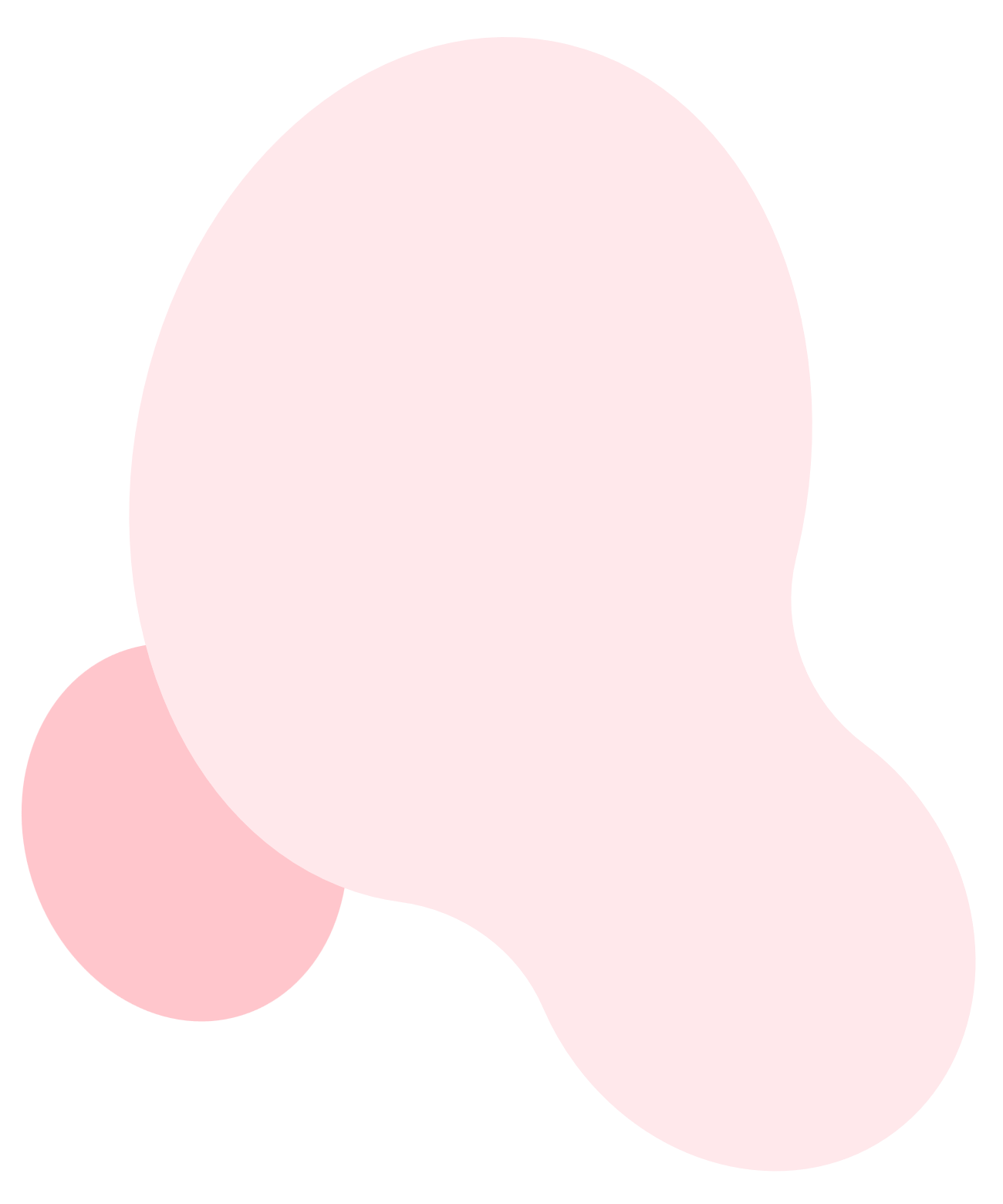 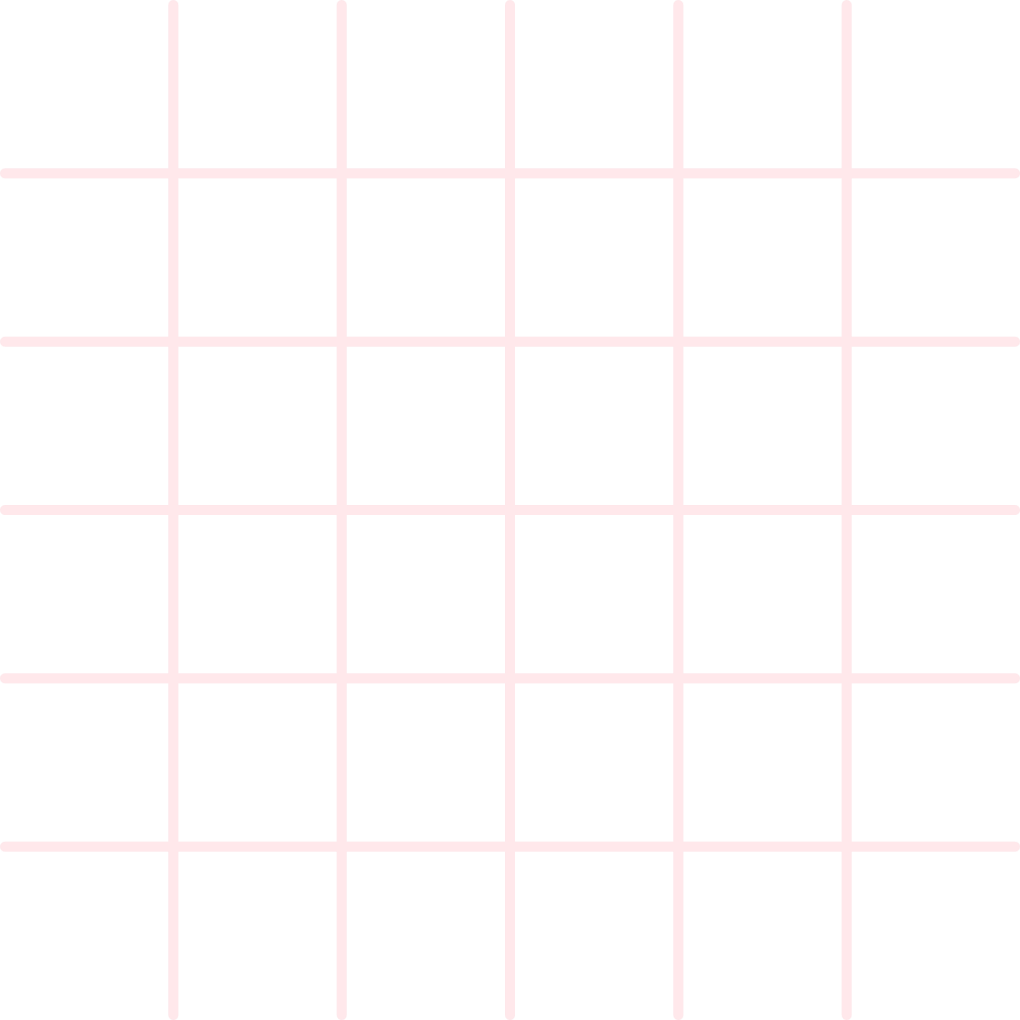 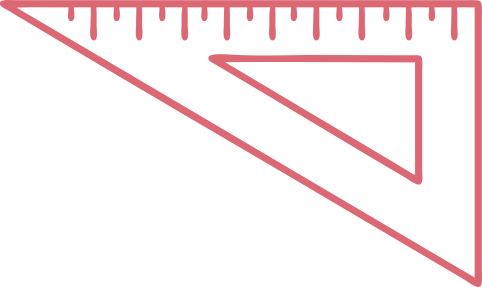 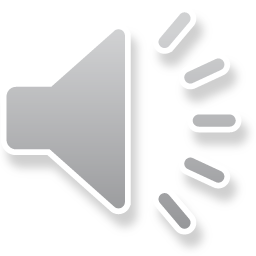 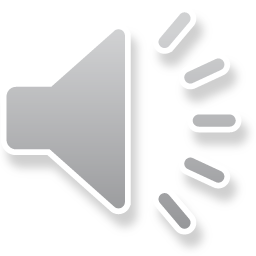 BÀI TẬP TRẮC NGHIỆM
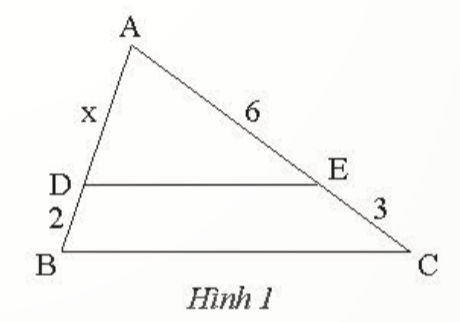 1. Cho tam giác ABC, biết DE // BC và AE = 6 cm, EC = 3 cm, DB = 2 cm (Hình 1). Độ dài đoạn thẳng AD là
A. 4 cm
C. 5 cm
D. 3,5 cm
B. 3 cm
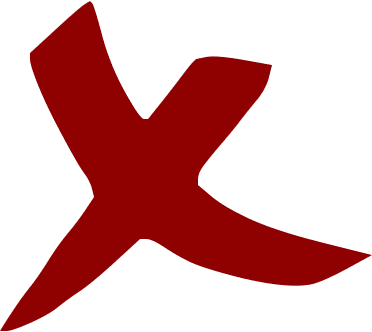 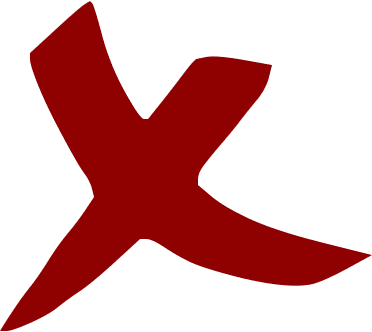 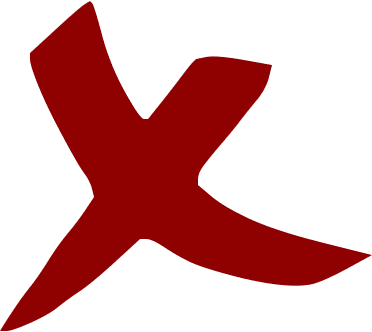 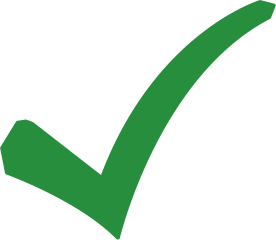 [Speaker Notes: GV chọn đáp án đúng bằng cách bấm vào từng ô đáp án]
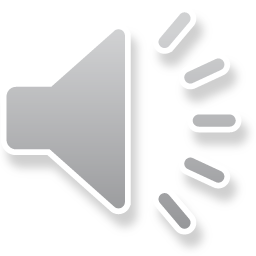 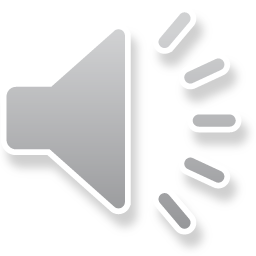 BÀI TẬP TRẮC NGHIỆM
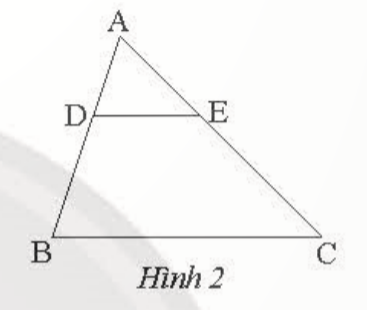 2. Cho tam giác ABC, biết DE // BC (Hình 2). Trong các khẳng định sau, khẳng định nào sai?
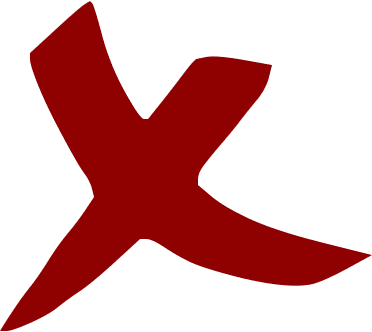 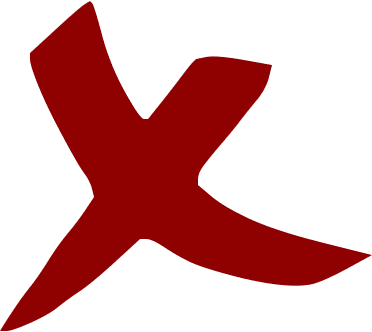 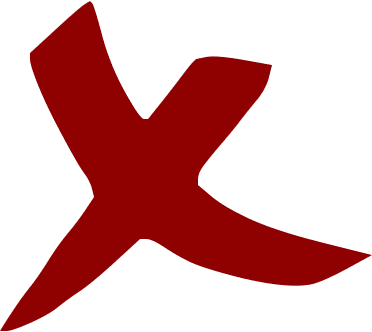 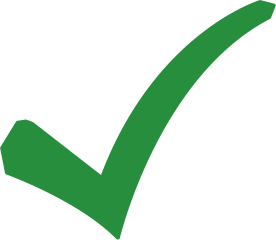 [Speaker Notes: GV chọn đáp án đúng bằng cách bấm vào từng ô đáp án]
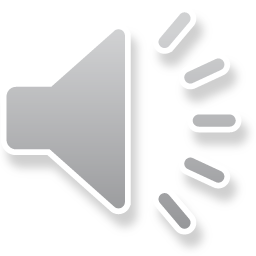 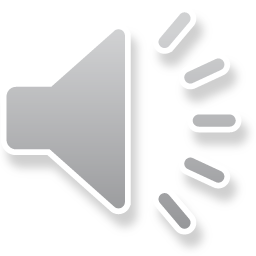 BÀI TẬP TRẮC NGHIỆM
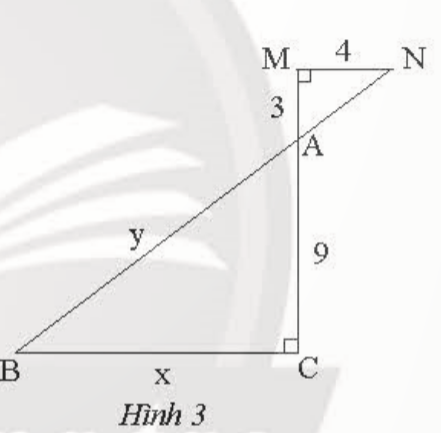 3. Cho Hình 3, biết AM = 3 cm, MN = 4 cm, AC = 9 cm. Giá trị của biếu thức x – y là
A. 4
B. -3
C. 3
D. -4
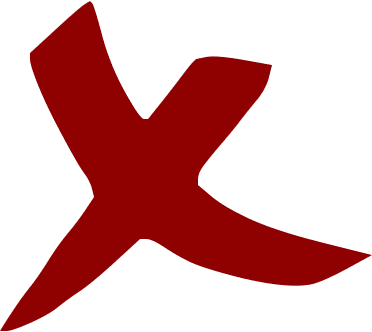 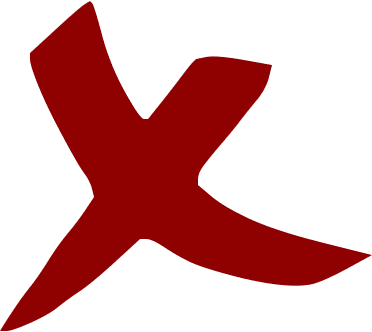 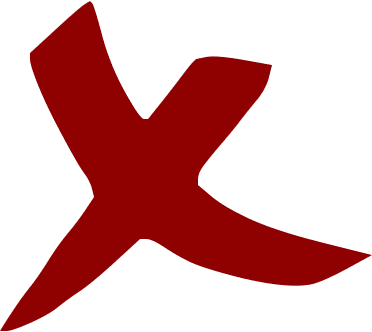 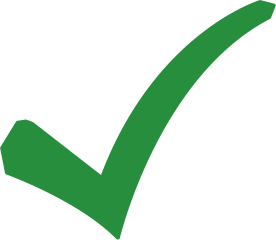 [Speaker Notes: GV chọn đáp án đúng bằng cách bấm vào từng ô đáp án]
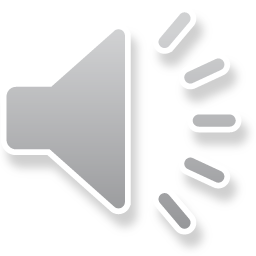 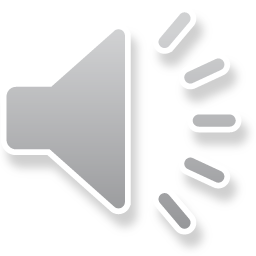 BÀI TẬP TRẮC NGHIỆM
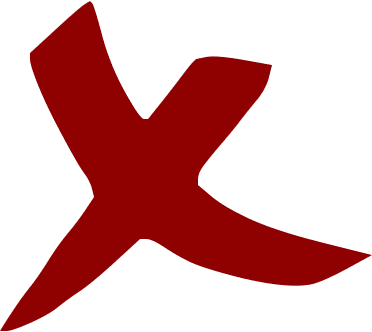 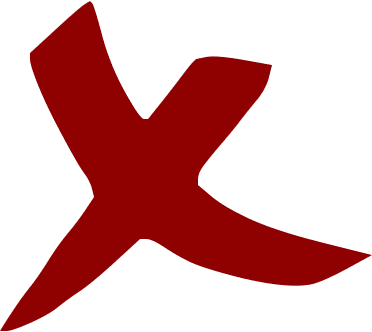 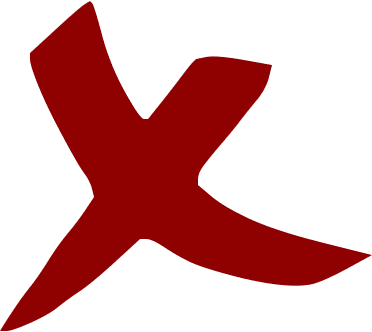 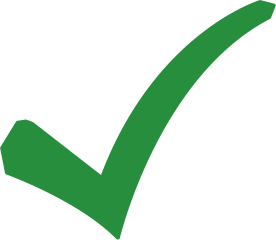 [Speaker Notes: GV chọn đáp án đúng bằng cách bấm vào từng ô đáp án]
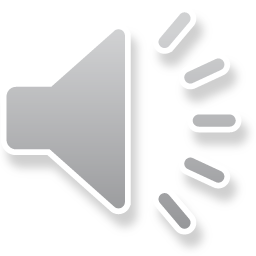 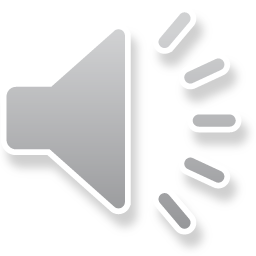 BÀI TẬP TRẮC NGHIỆM
5. Cho hai đoạn thẳng AB = 12 cm và CD = 18 cm. Tỉ số của hai đoạn thẳng AB và CD là
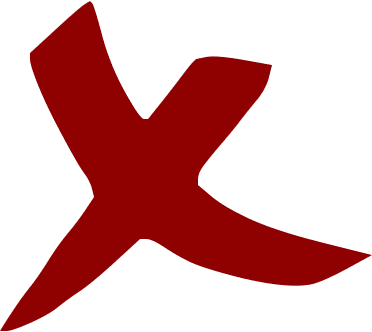 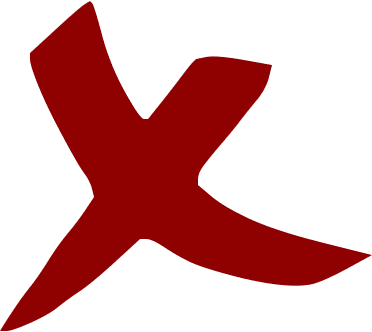 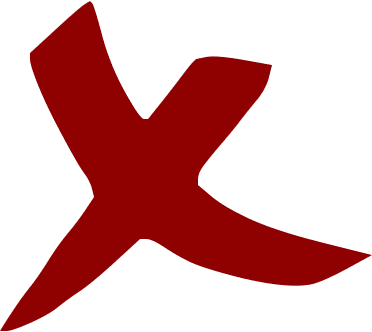 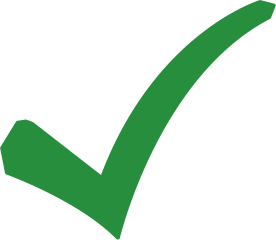 [Speaker Notes: GV chọn đáp án đúng bằng cách bấm vào từng ô đáp án]
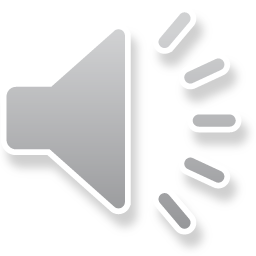 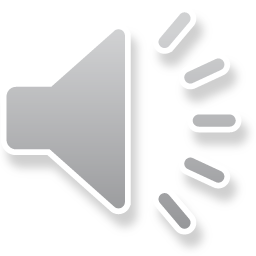 BÀI TẬP TRẮC NGHIỆM
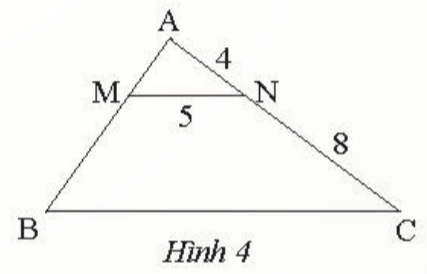 6. Cho Hình 4, biết MN // BC, AN = 4 cm, NC = 8 cm, MN = 5 cm. Độ dài cạnh BC là
A. 10 cm
C. 15 cm
D. 16 cm
B. 20 cm
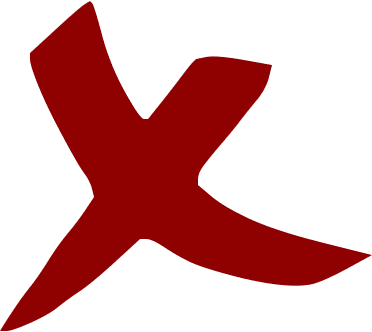 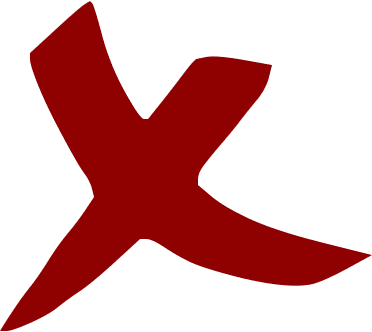 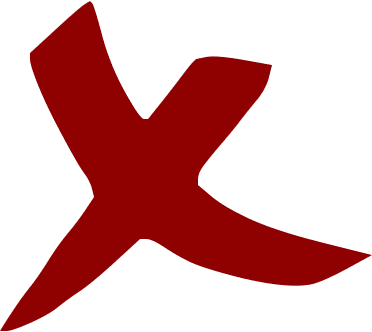 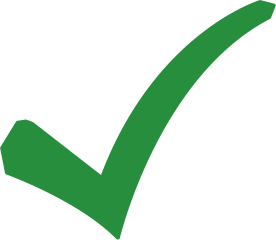 [Speaker Notes: GV chọn đáp án đúng bằng cách bấm vào từng ô đáp án]
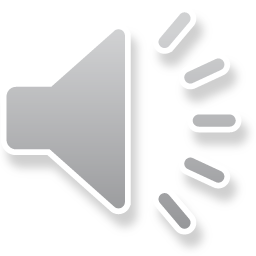 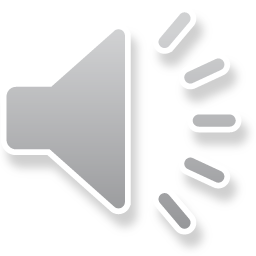 BÀI TẬP TRẮC NGHIỆM
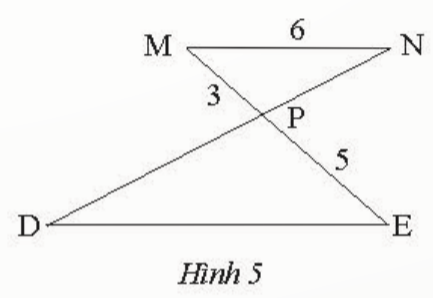 7. Cho Hình 5, biết MN // DE, MN = 6 cm, MP = 3 cm, PE = 5 cm. Độ dài đoạn thẳng DE là
A. 6 cm
C. 8 cm
D. 10 cm
B. 5 cm
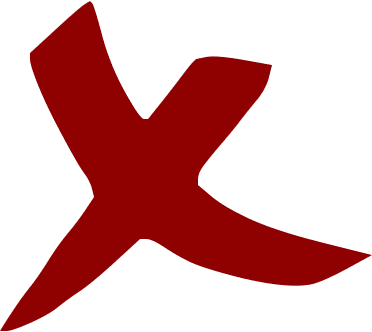 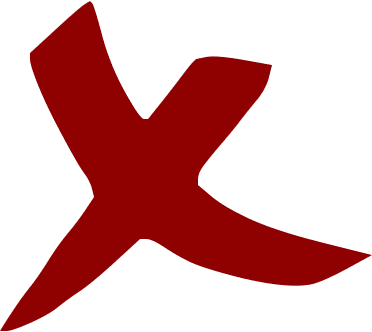 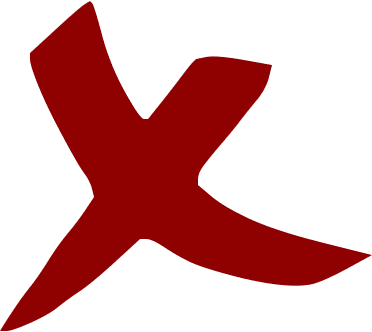 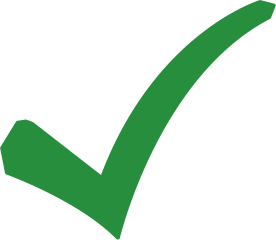 [Speaker Notes: GV chọn đáp án đúng bằng cách bấm vào từng ô đáp án]
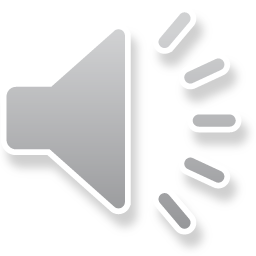 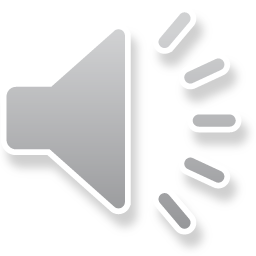 BÀI TẬP TRẮC NGHIỆM
A. 25 cm
B. 20 cm
C. 15 cm
D. 12 cm
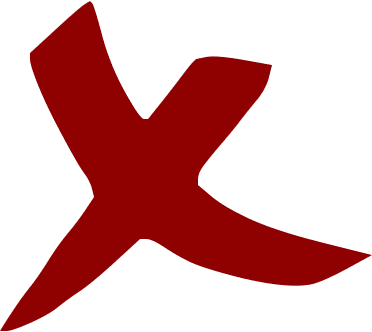 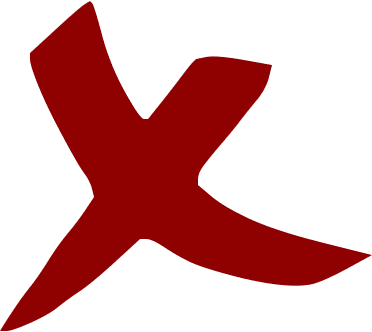 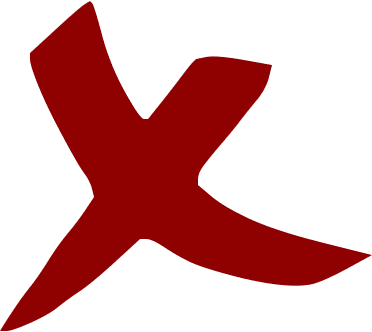 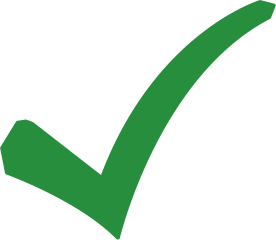 [Speaker Notes: GV chọn đáp án đúng bằng cách bấm vào từng ô đáp án]
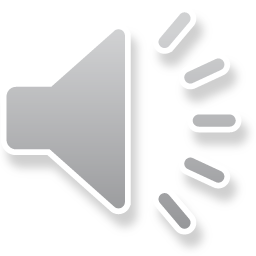 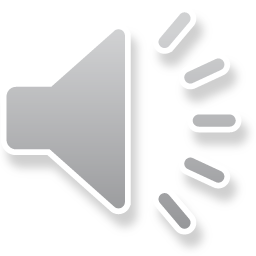 BÀI TẬP TRẮC NGHIỆM
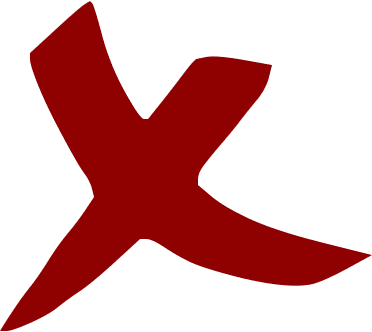 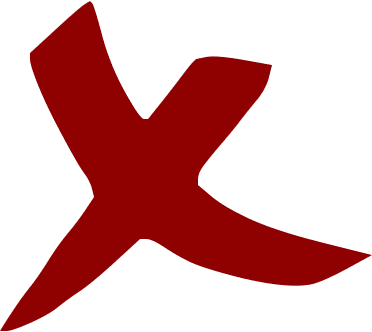 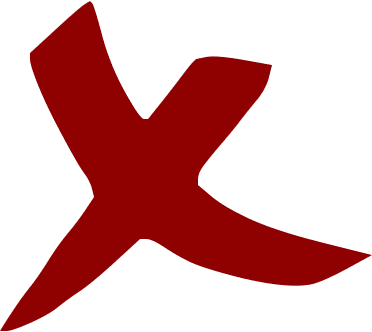 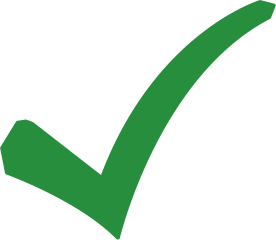 [Speaker Notes: GV chọn đáp án đúng bằng cách bấm vào từng ô đáp án]
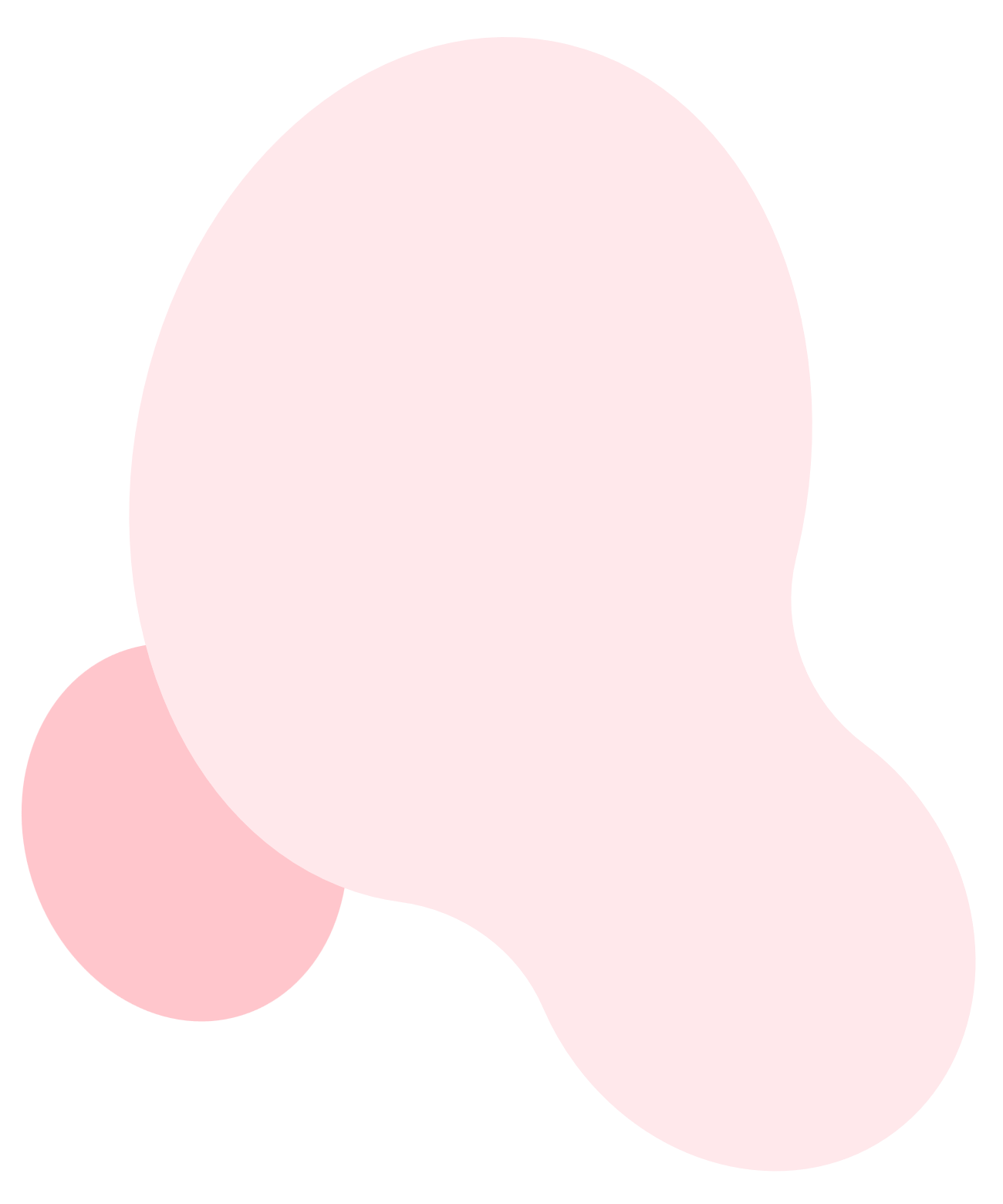 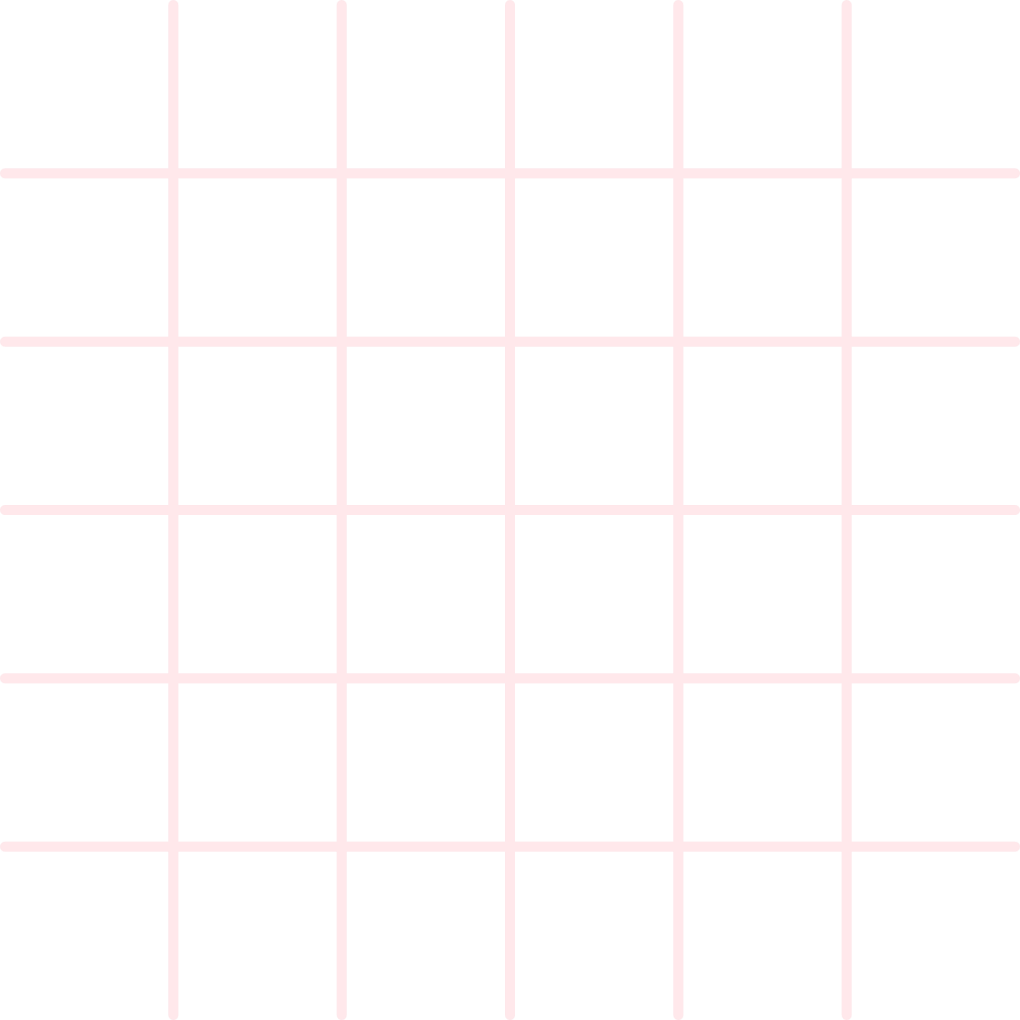 LUYỆN TẬP
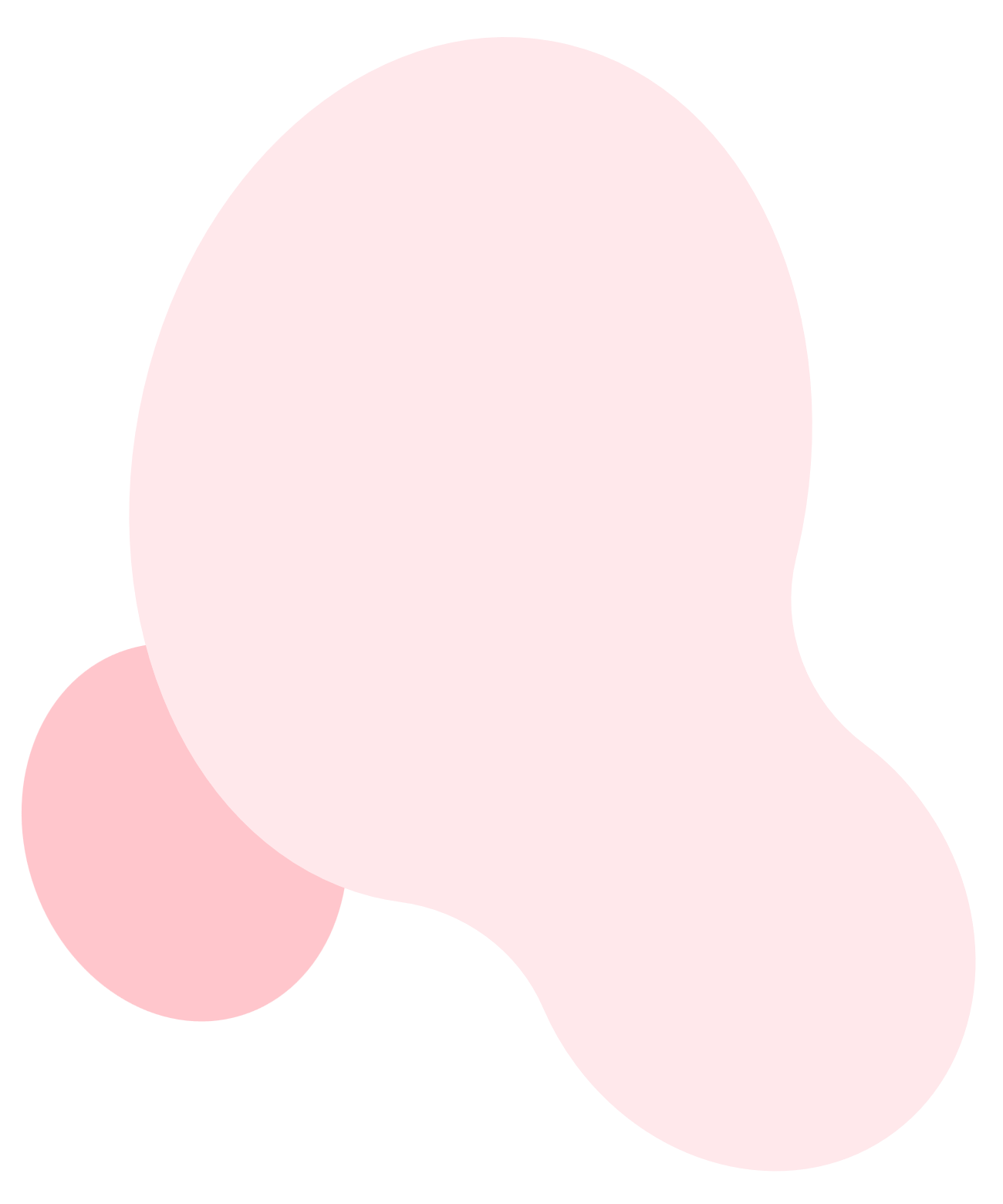 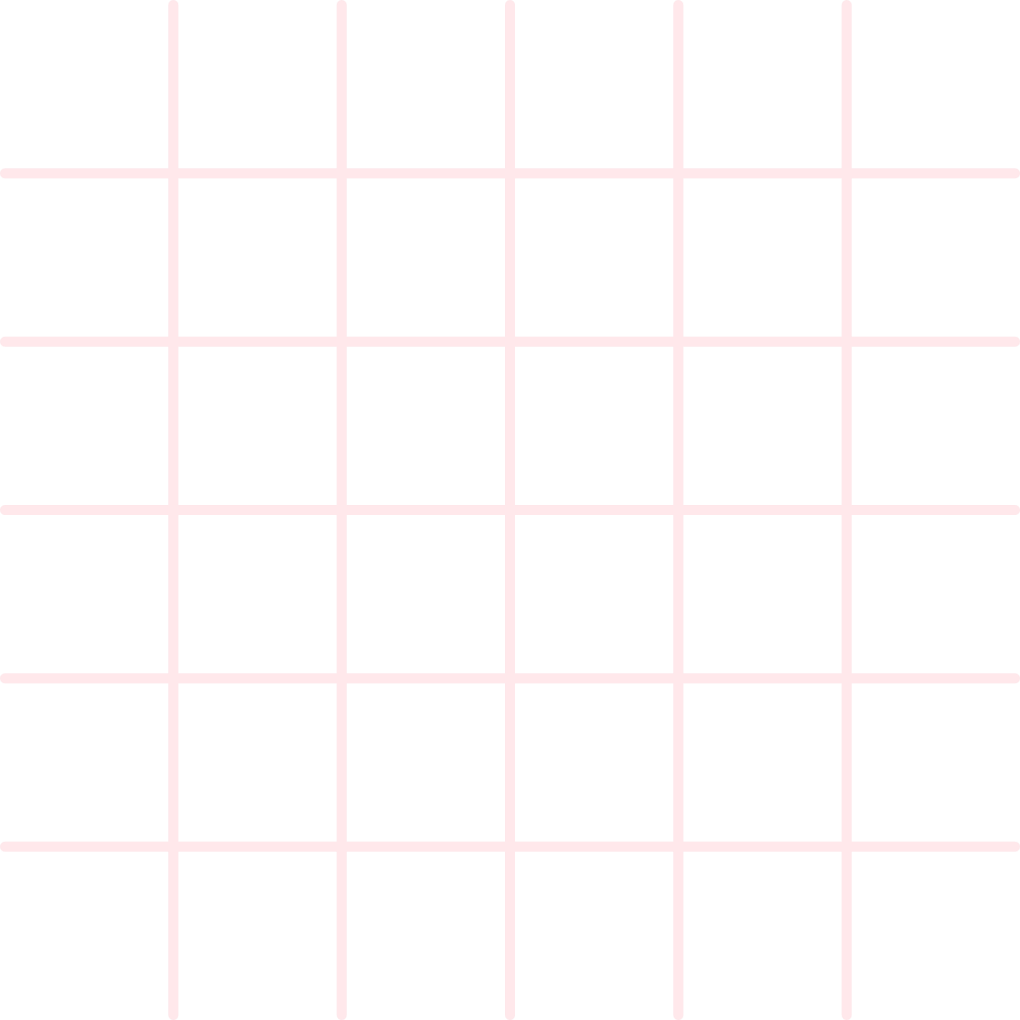 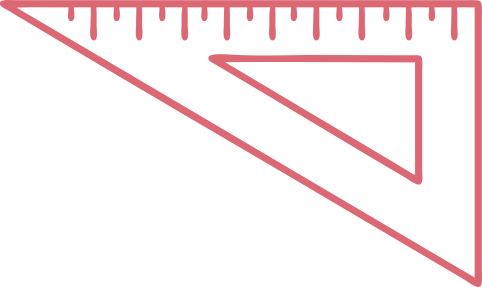 Cho tam giác ABC và điểm D trên cạnh AB sao cho AD = 13, 5 cm, DB = 4,5 cm. Tính tỉ số các khoảng cách từ các điểm D và B đến cạnh
Bài 10 (SGK – trang 59)
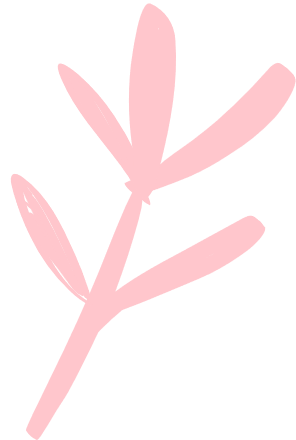 Giải
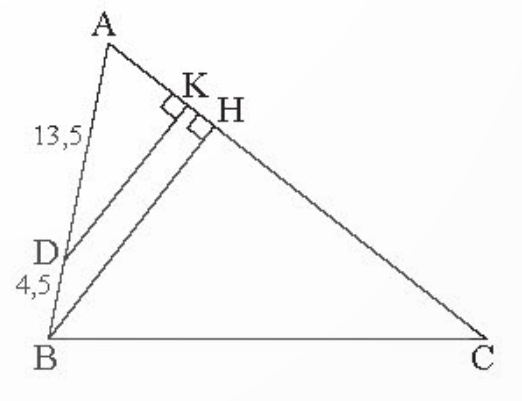 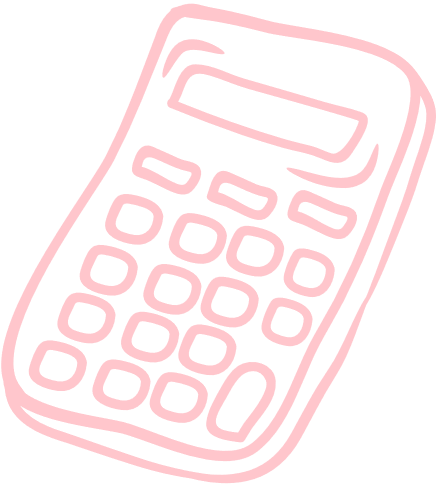 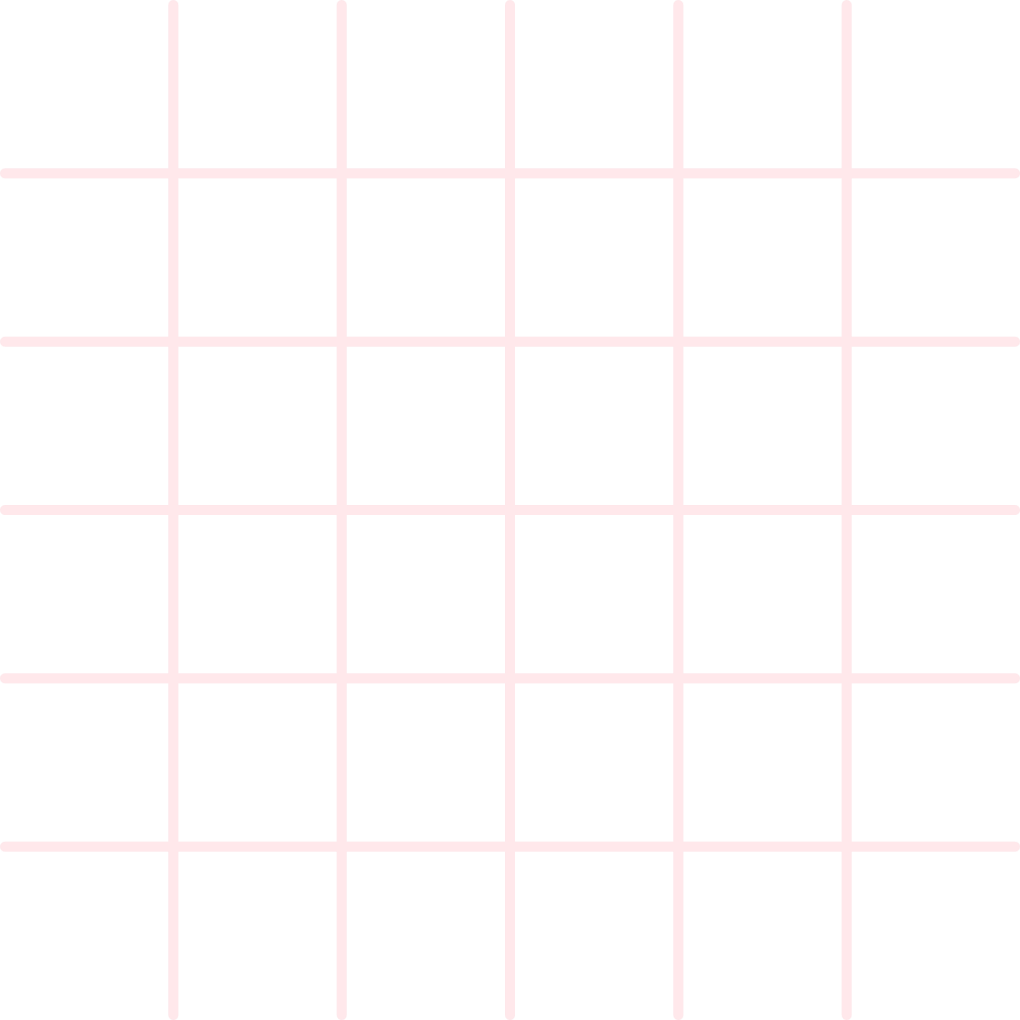 Tính độ dài x trong Hình 9
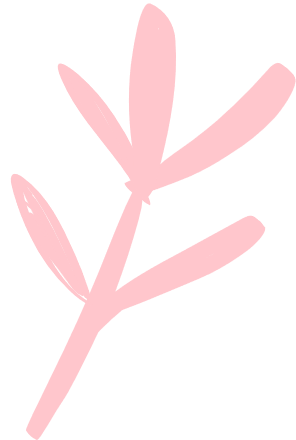 Bài 14 (SGK – trang 60)
Giải
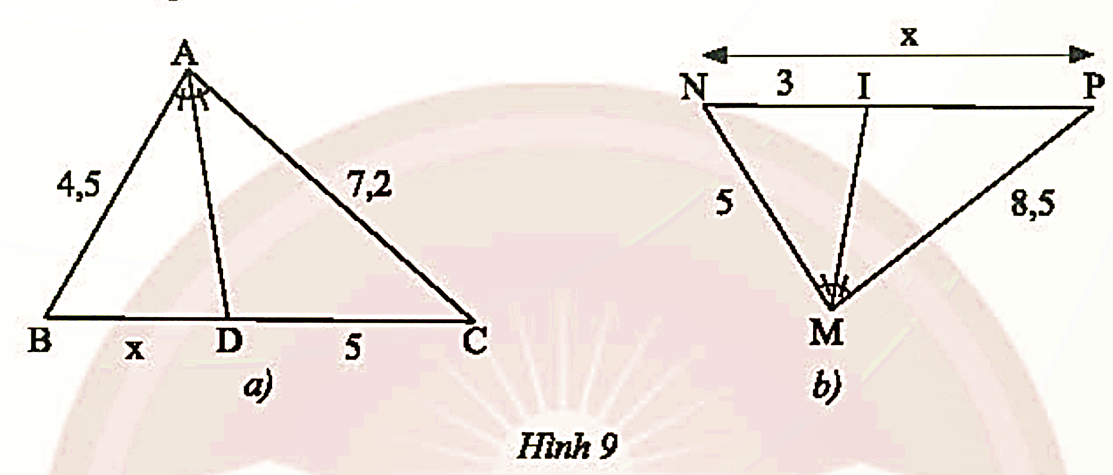 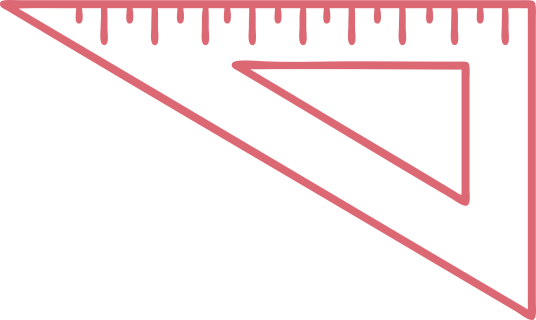 Bài 15 (SGK – trang 60)
Cho tứ giác ABCD có AC và BD cắt nhau tại O. Qua O, kẻ đường thẳng song song với BC cắt AB tại E, kẻ đường thẳng song song với CD cắt AD tại F
a) Chứng minh FE // BD
b) Từ O kẻ đường thẳng song song với AB cắt BG tại G và đường thẳng song song với AD cắt CD tại H. Chứng minh rằng CG. DH = BG . CH
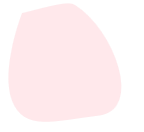 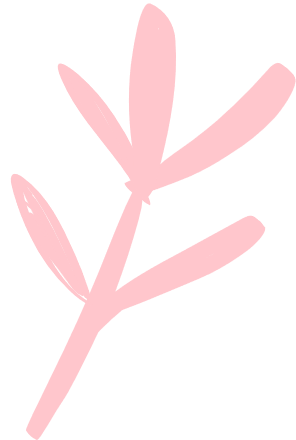 Giải
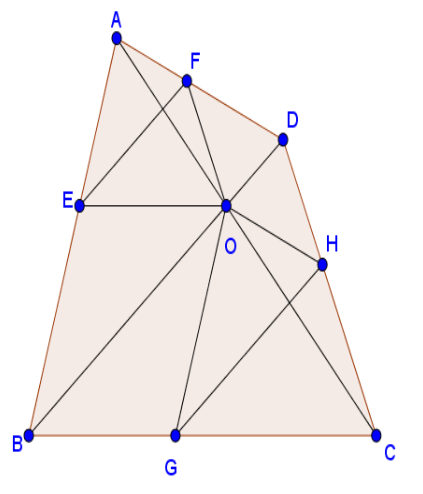 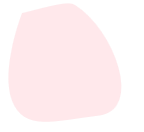 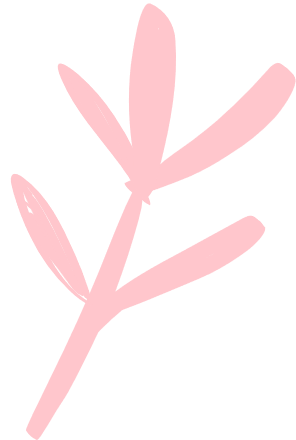 Giải
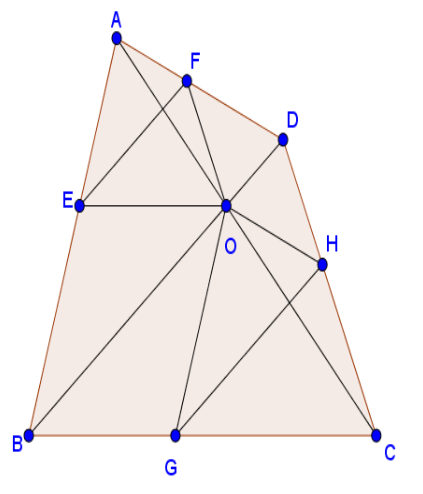 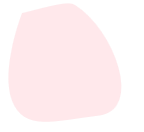 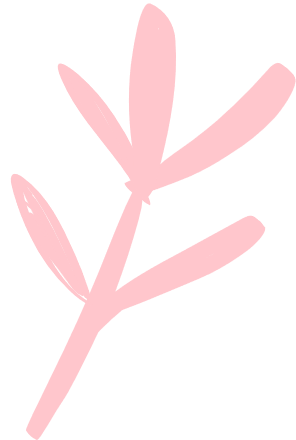 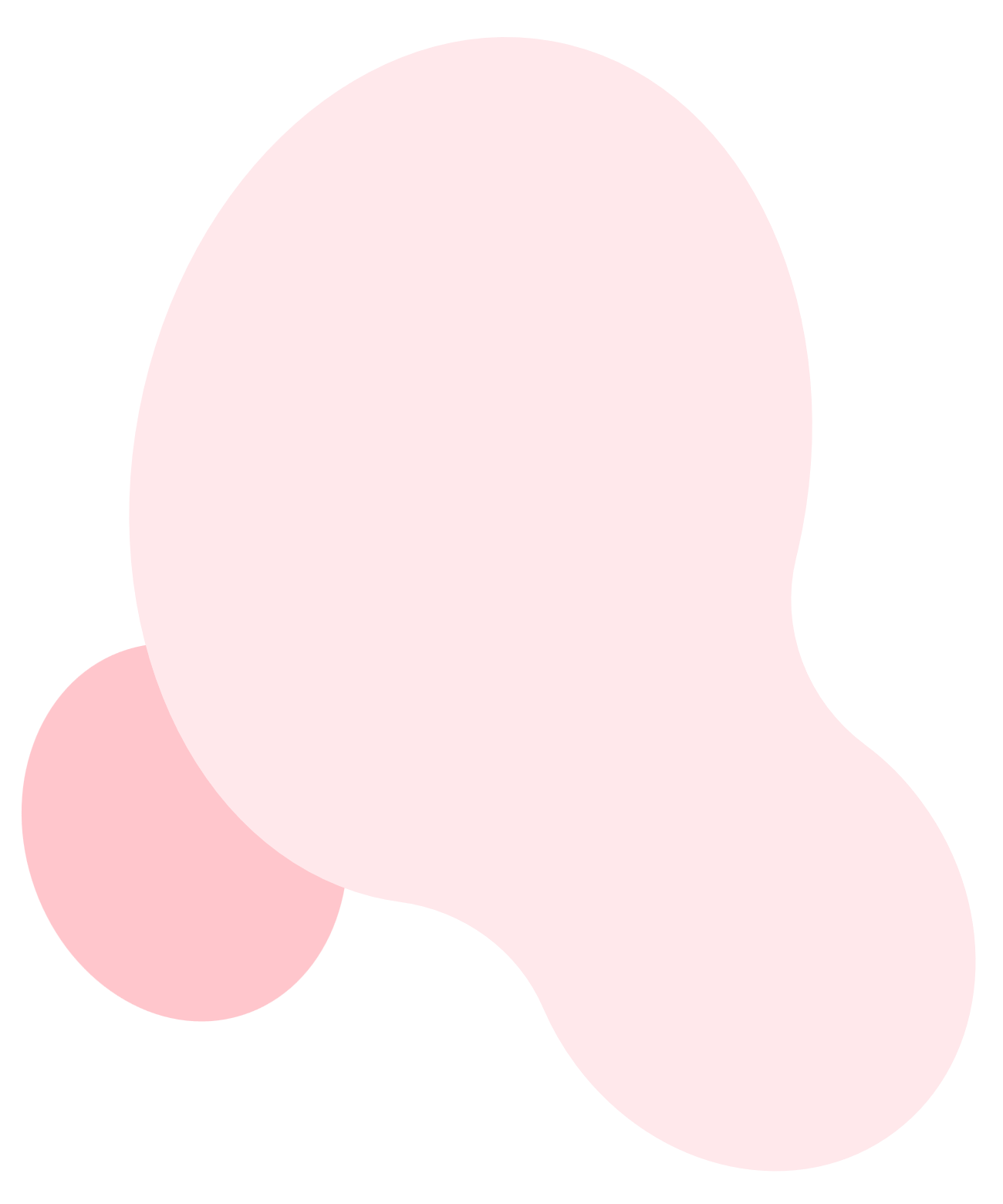 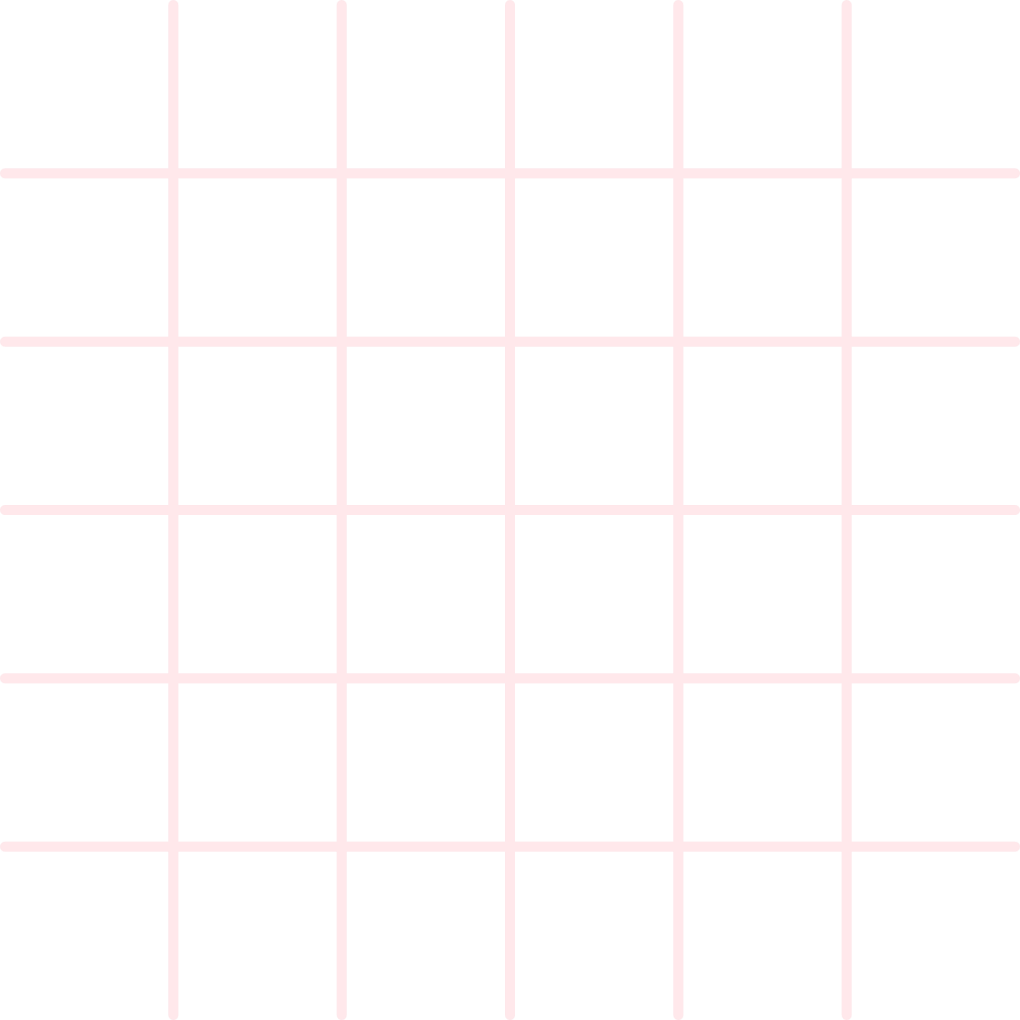 VẬN DỤNG
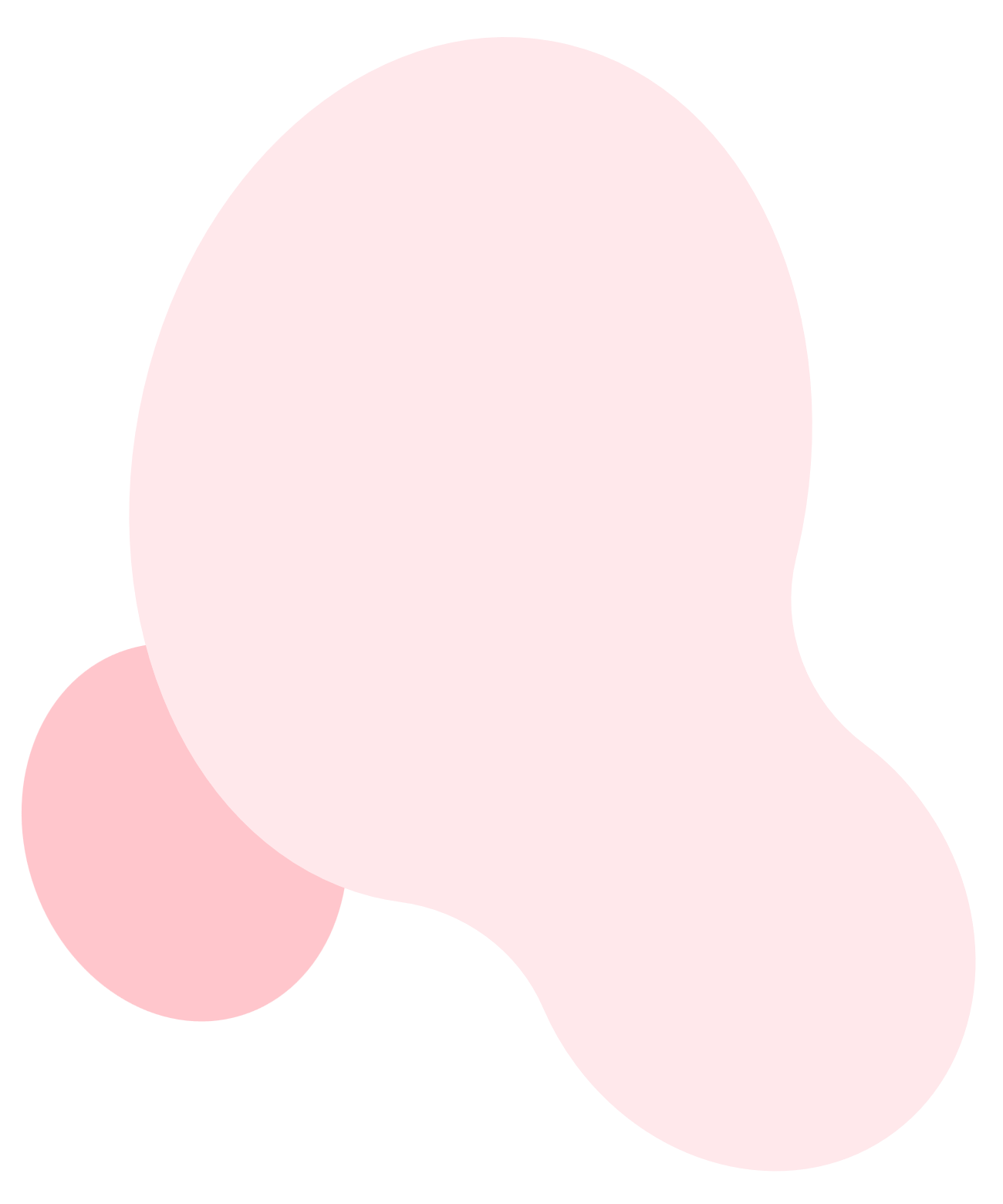 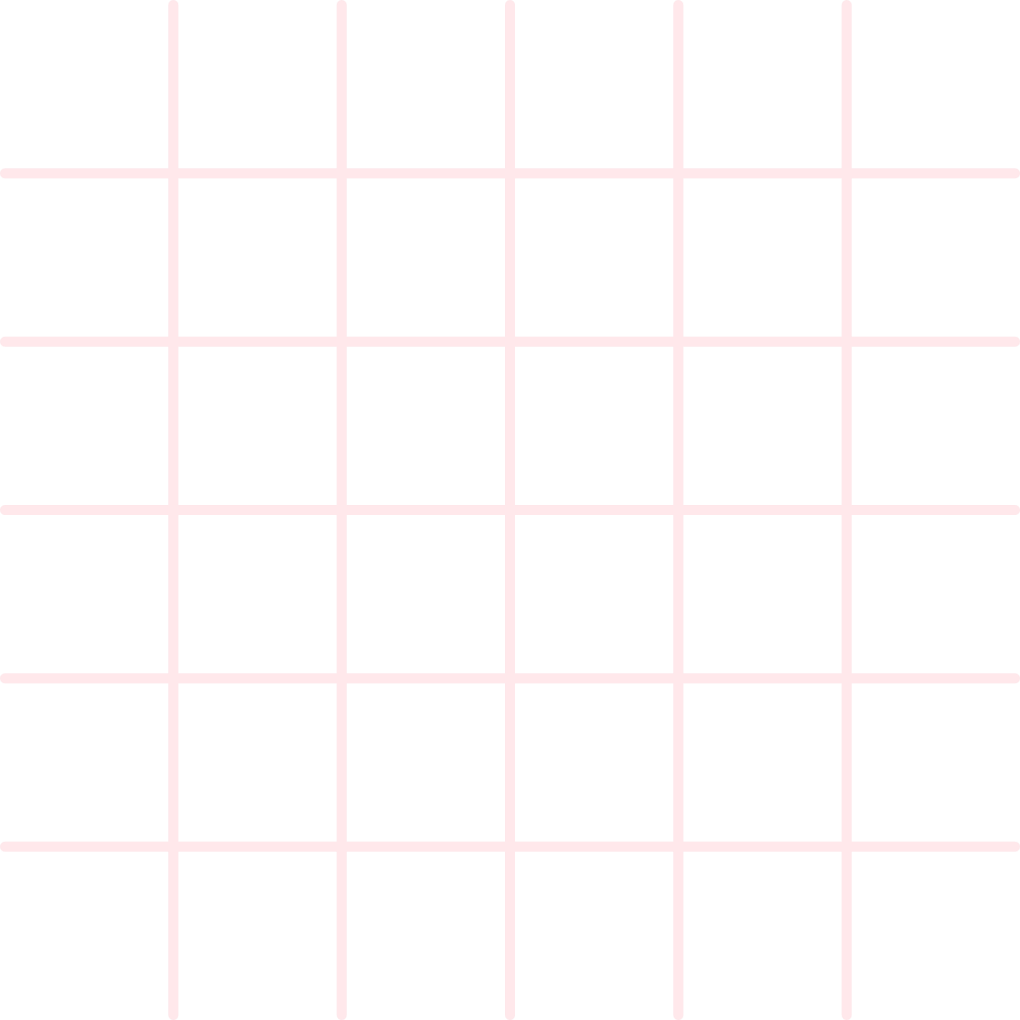 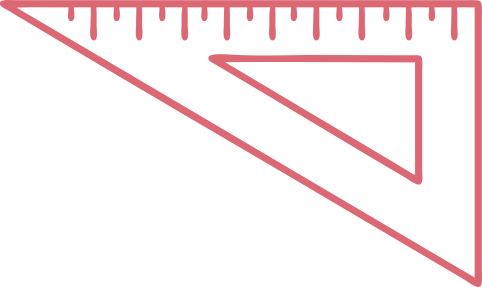 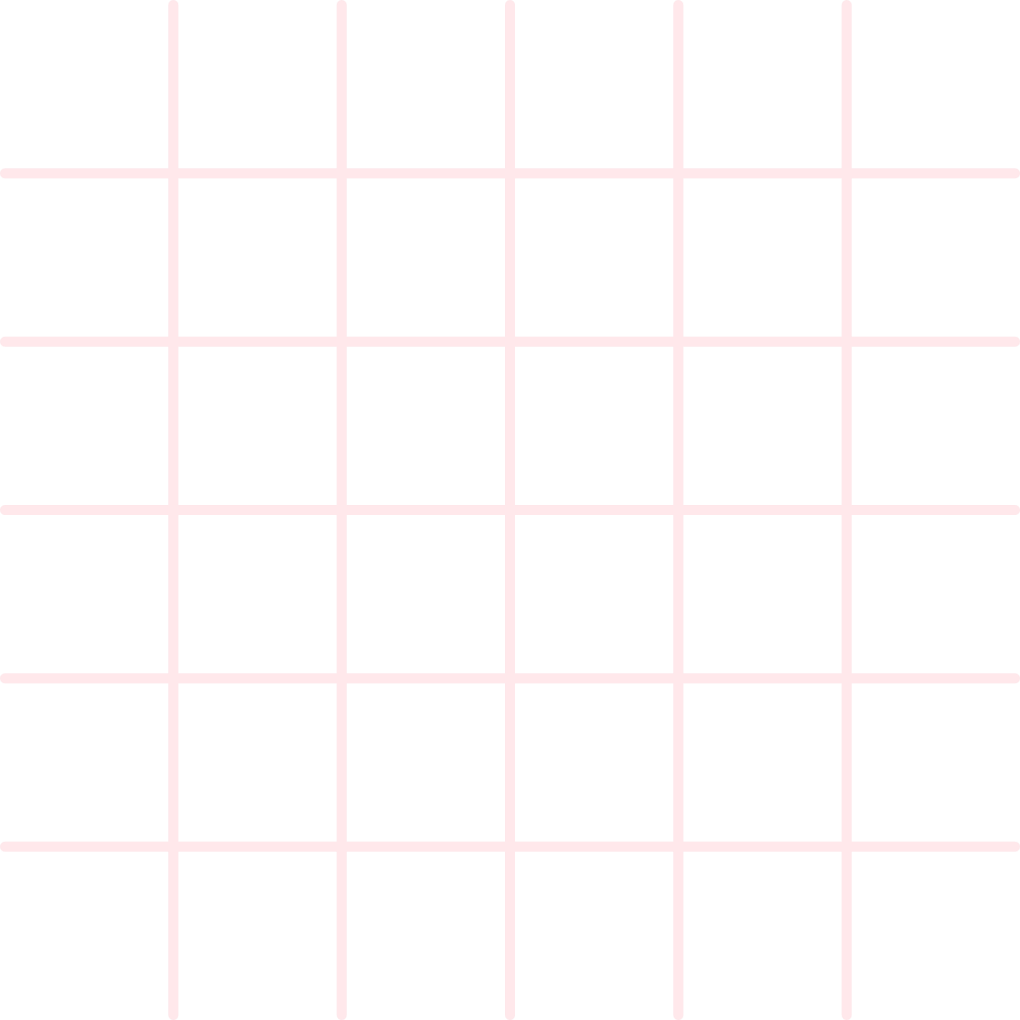 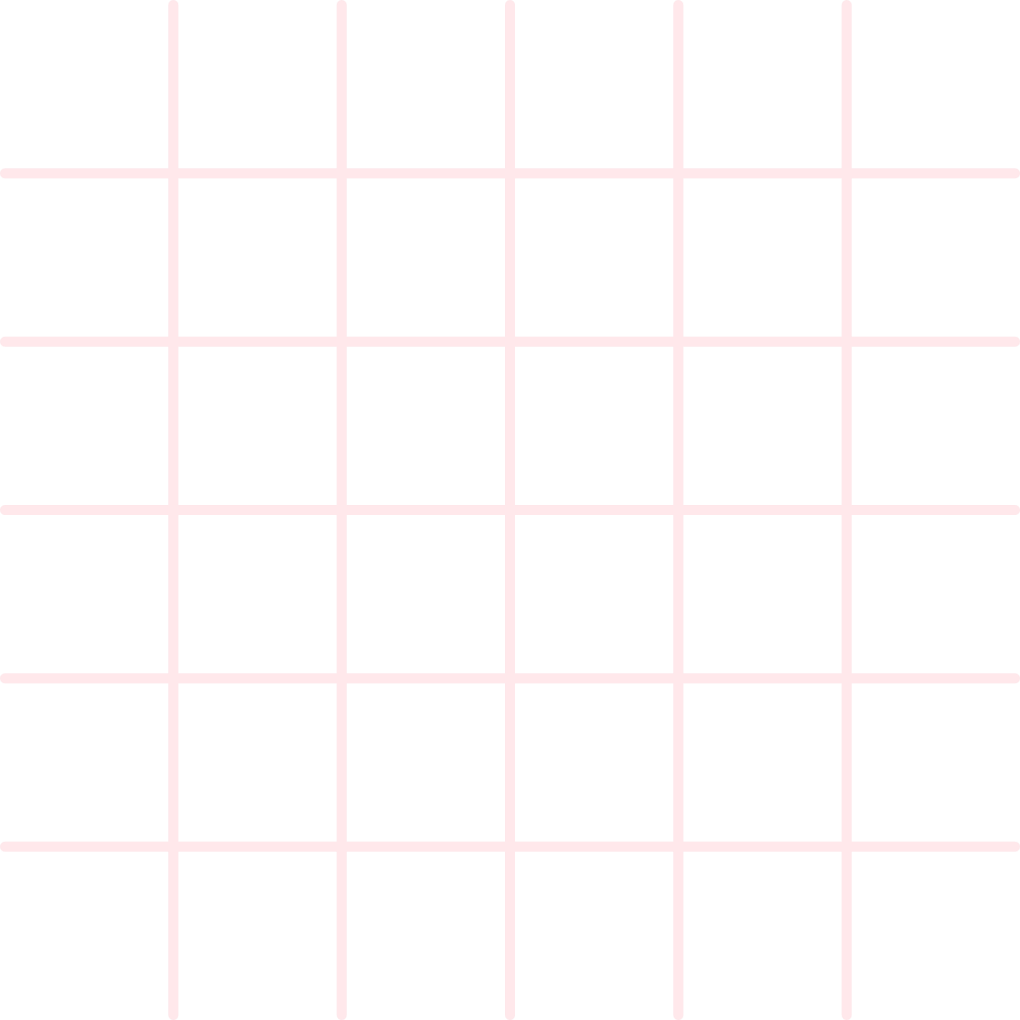 Bài 11 (SGK – trang 59)
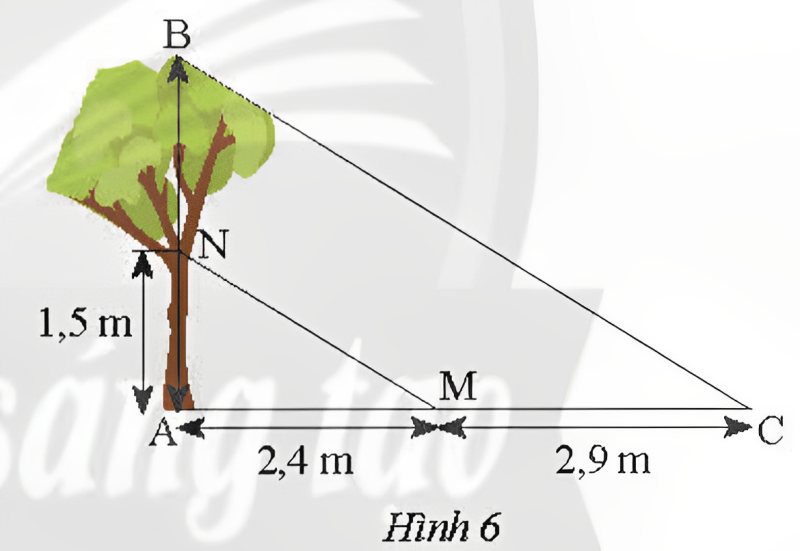 Độ cao AN và chiều dài bóng nắng của các đoạn thẳng AN, BN trên mặt đất được ghi lại như trong Hình 6. Tìm chiều cao AB của cái cây
Một tòa nhà cao 24 m, đổ bóng nắng dài 36 m trên đường như Hình 7. Một người cao 1,6 m muốn đứng trong bóng râm của tòa nhà. Hỏi người đó có thể đứng cách tòa nhà xa nhất bao nhiêu mét?
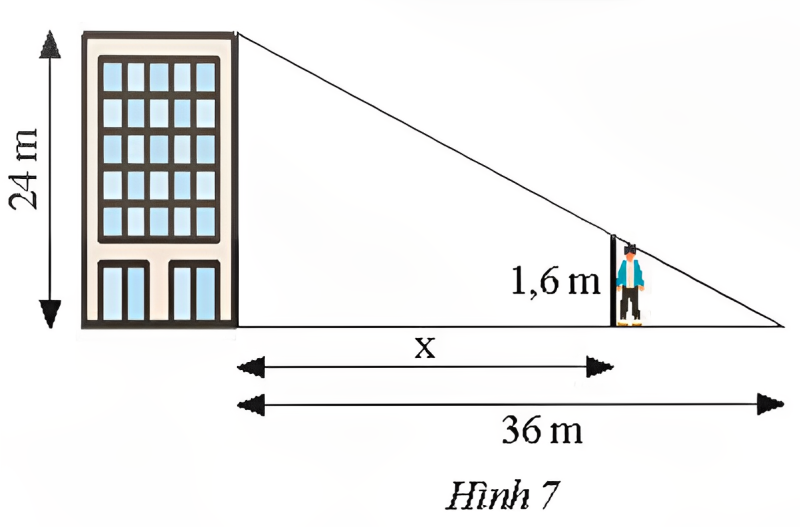 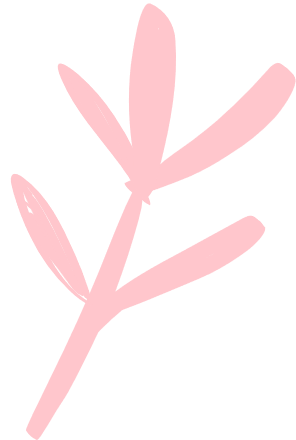 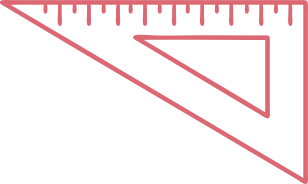 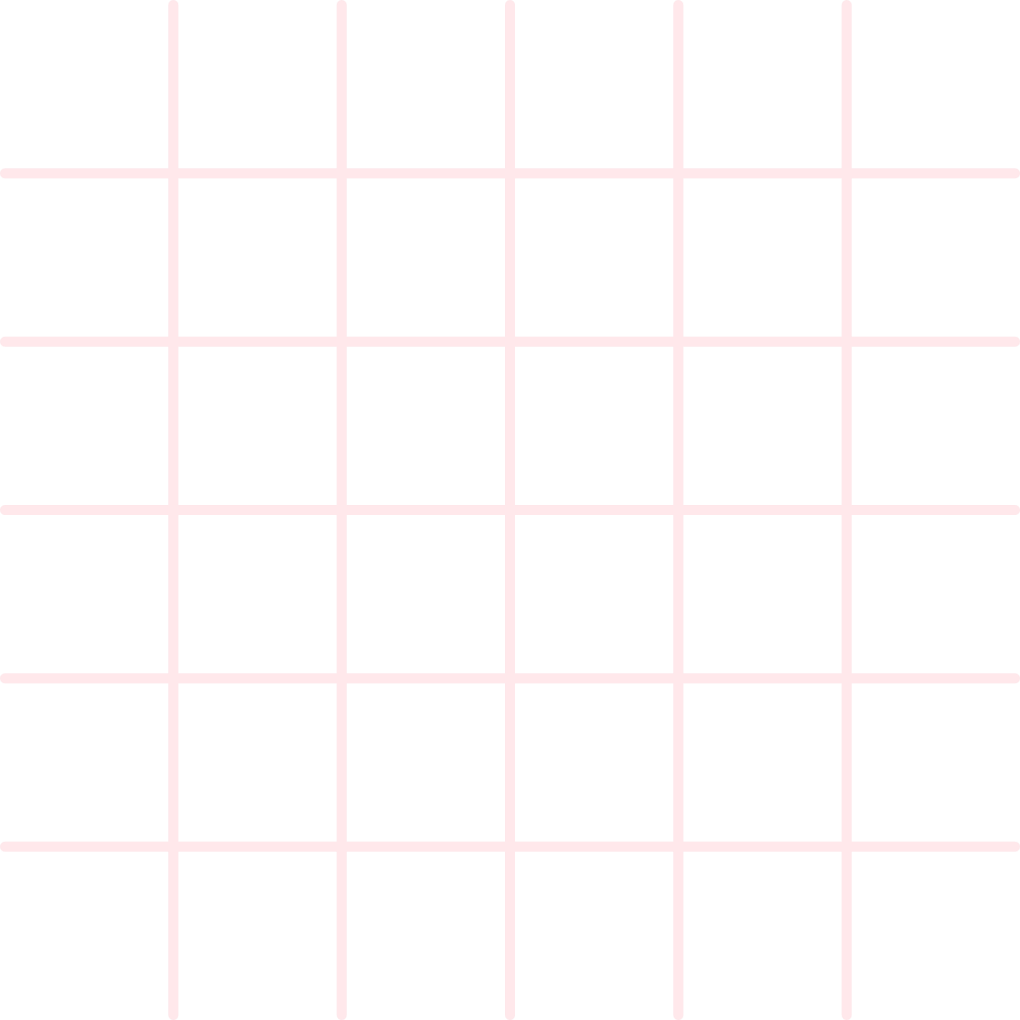 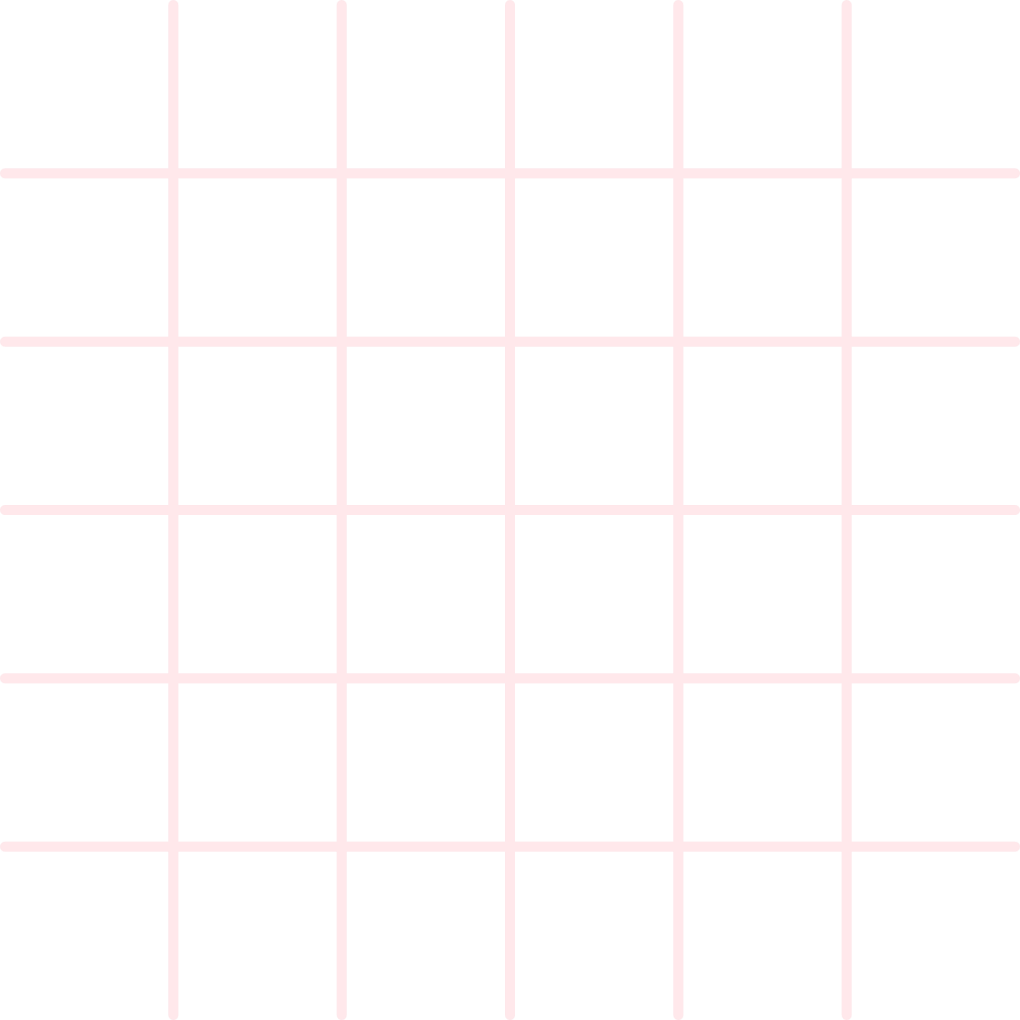 Giải
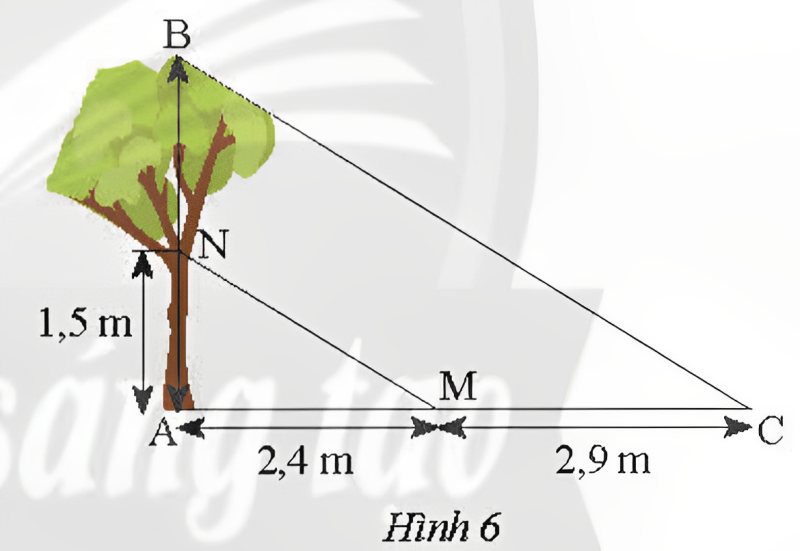 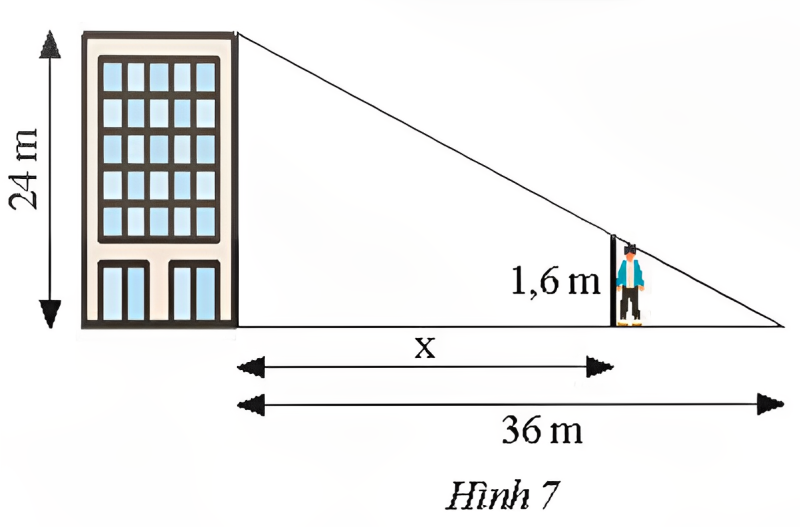 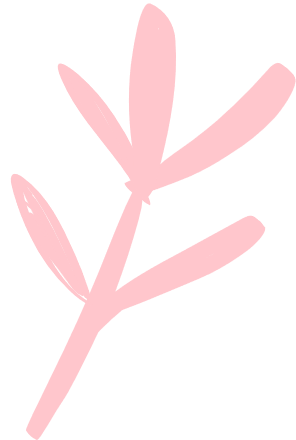 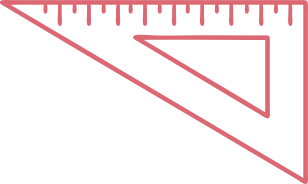 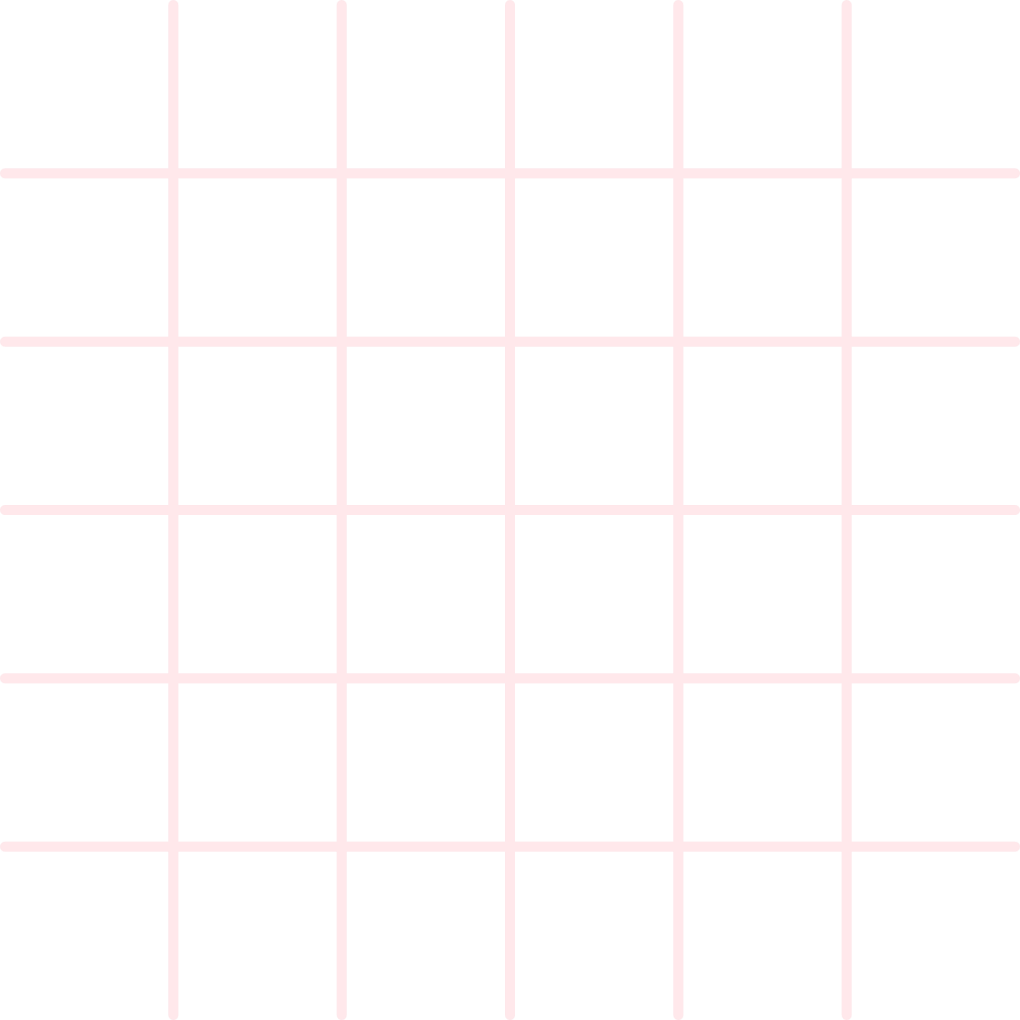 Bài 16 (SGK – trang 60)
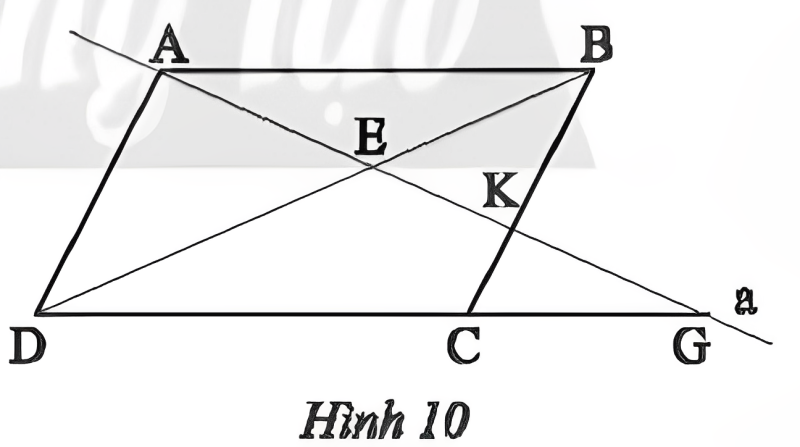 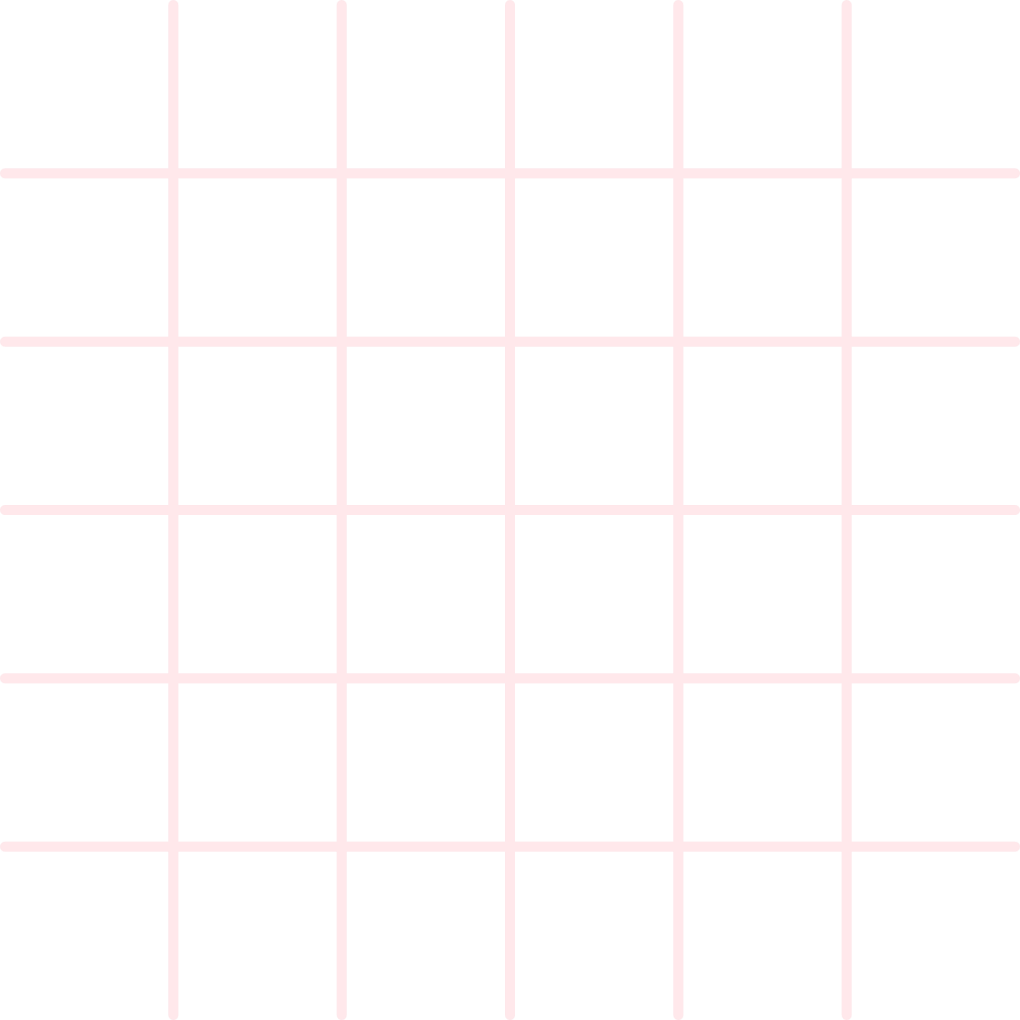 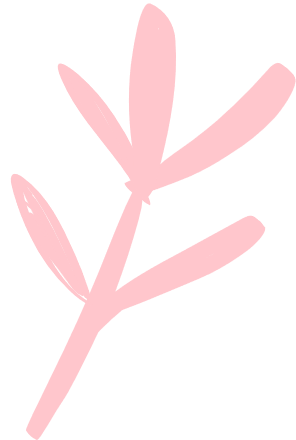 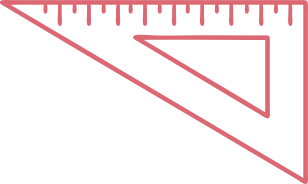 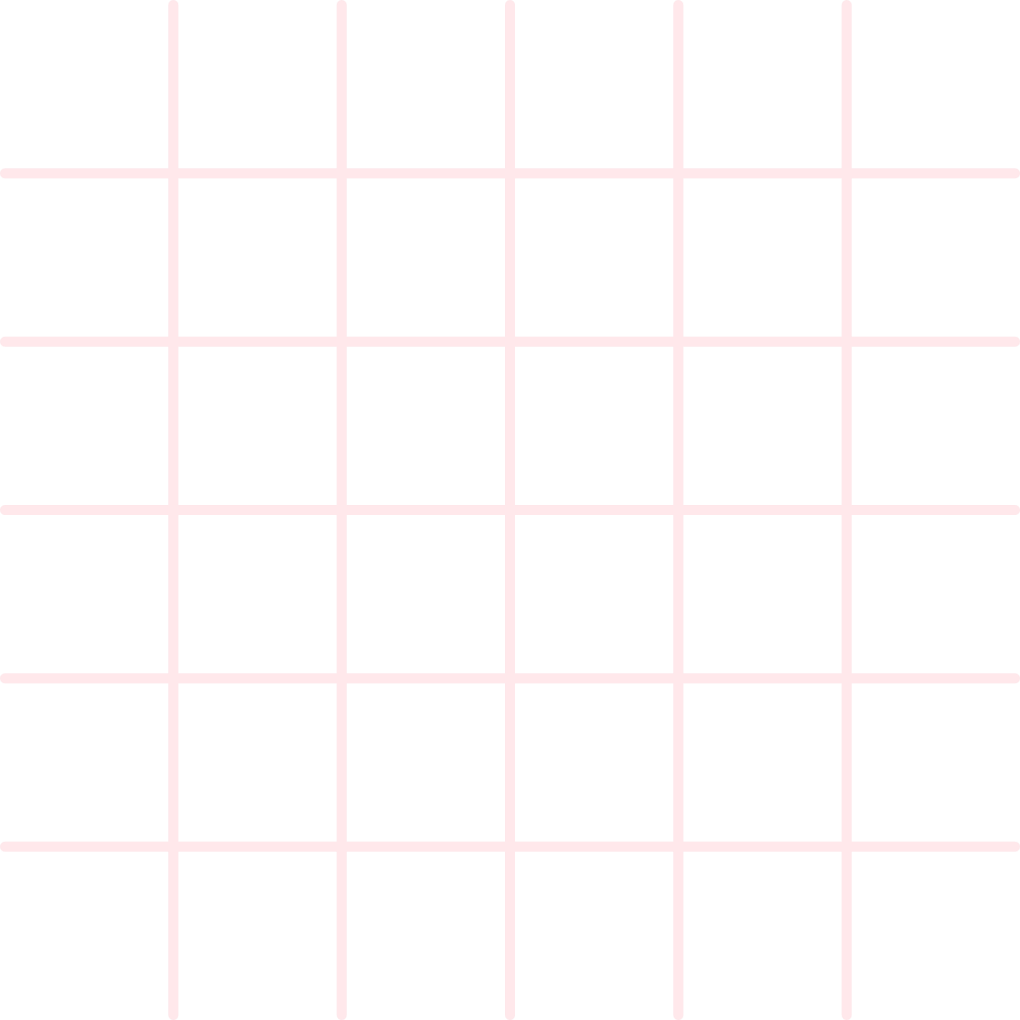 Giải
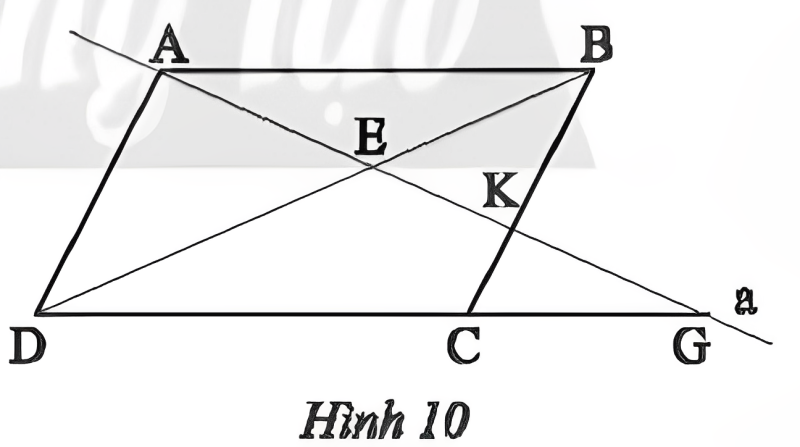 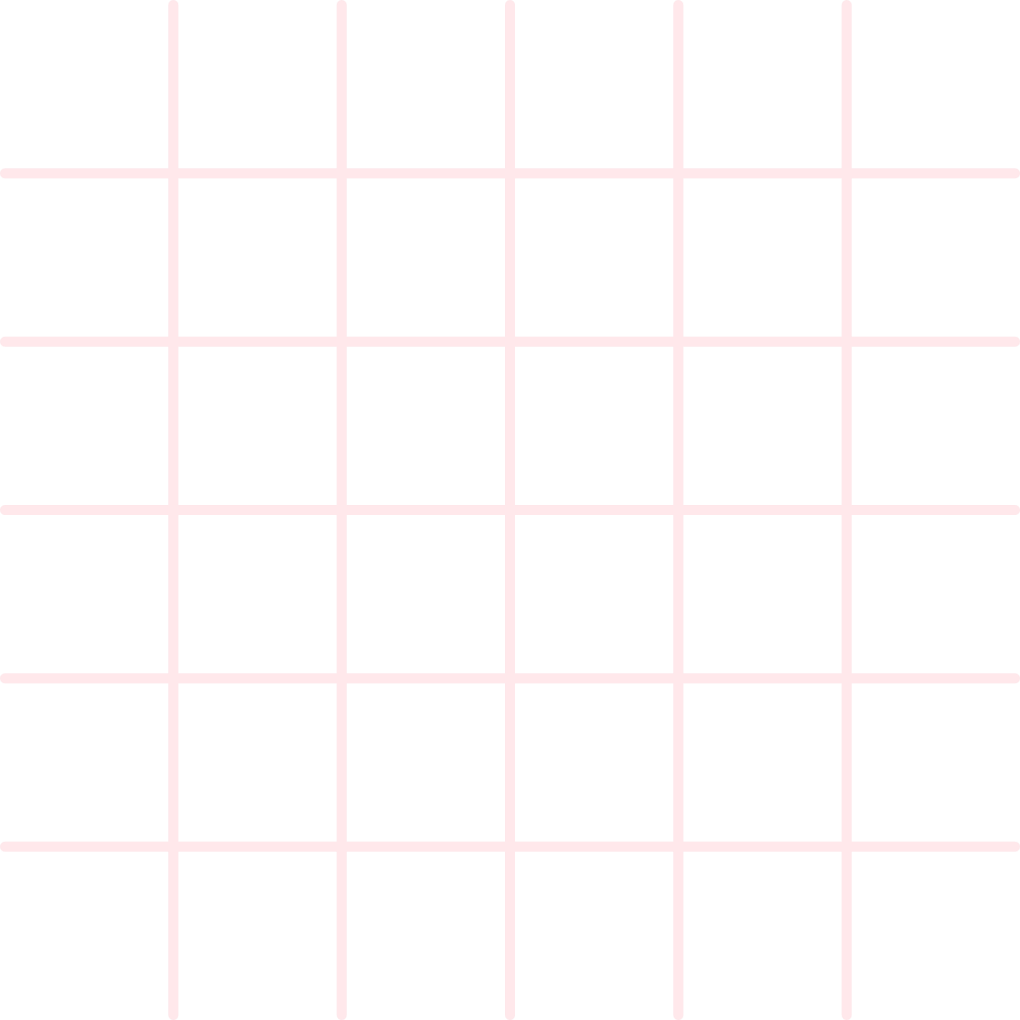 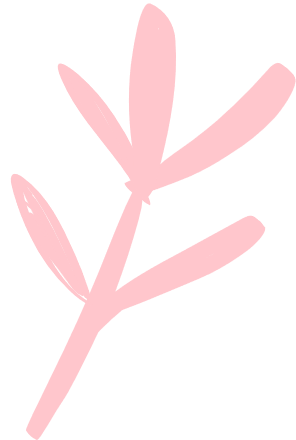 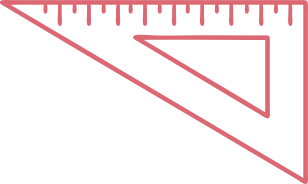 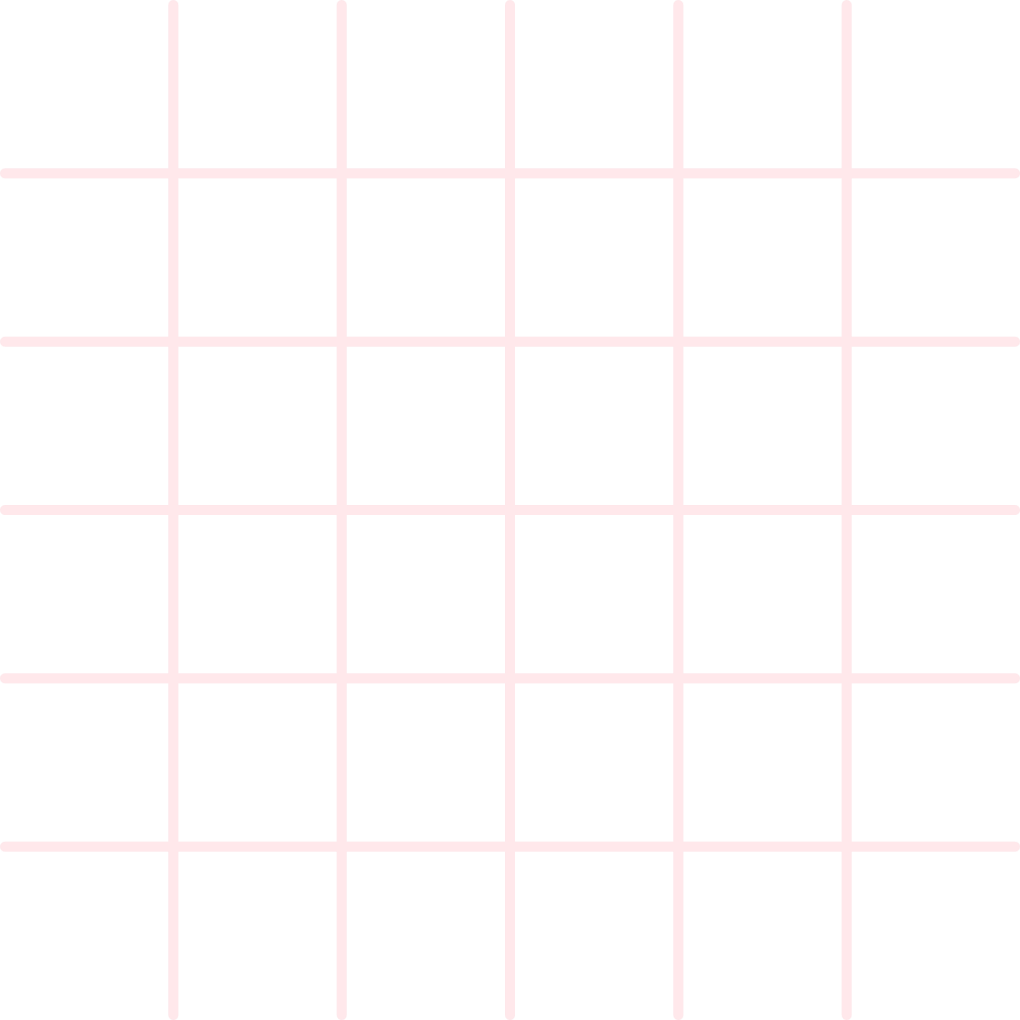 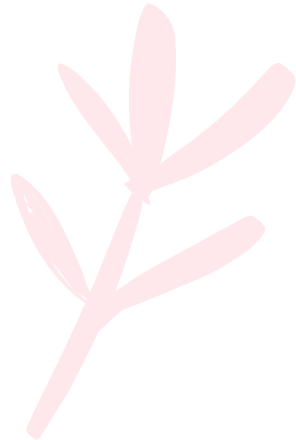 Bài 17 (SGK – trang 60)
a) Quan sát Hình 11, chứng minh AK là đường phân giác của góc A trong tam giác ABC
b) Dựa vào kết quả của câu a, hãy nêu cách vẽ đường phân giác của một góc trong tam giác bằng thước kẻ và êke
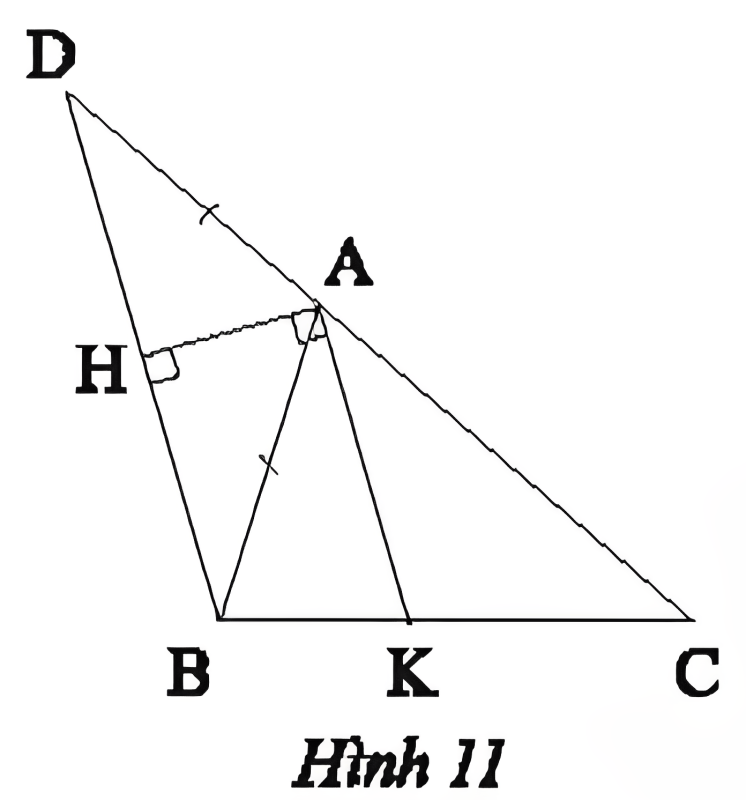 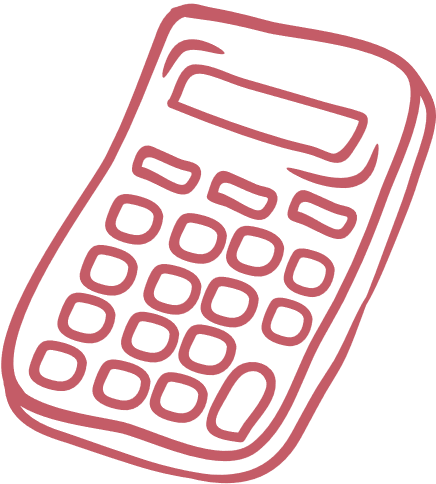 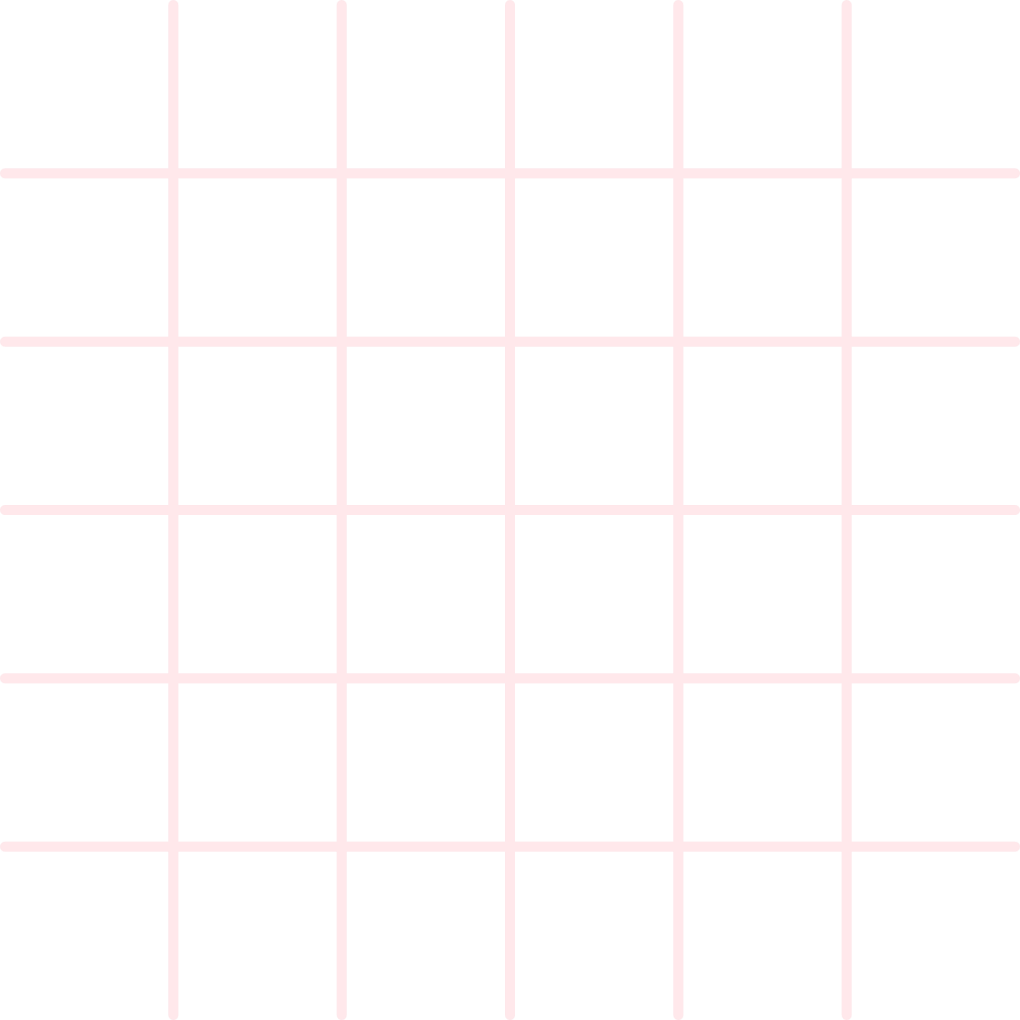 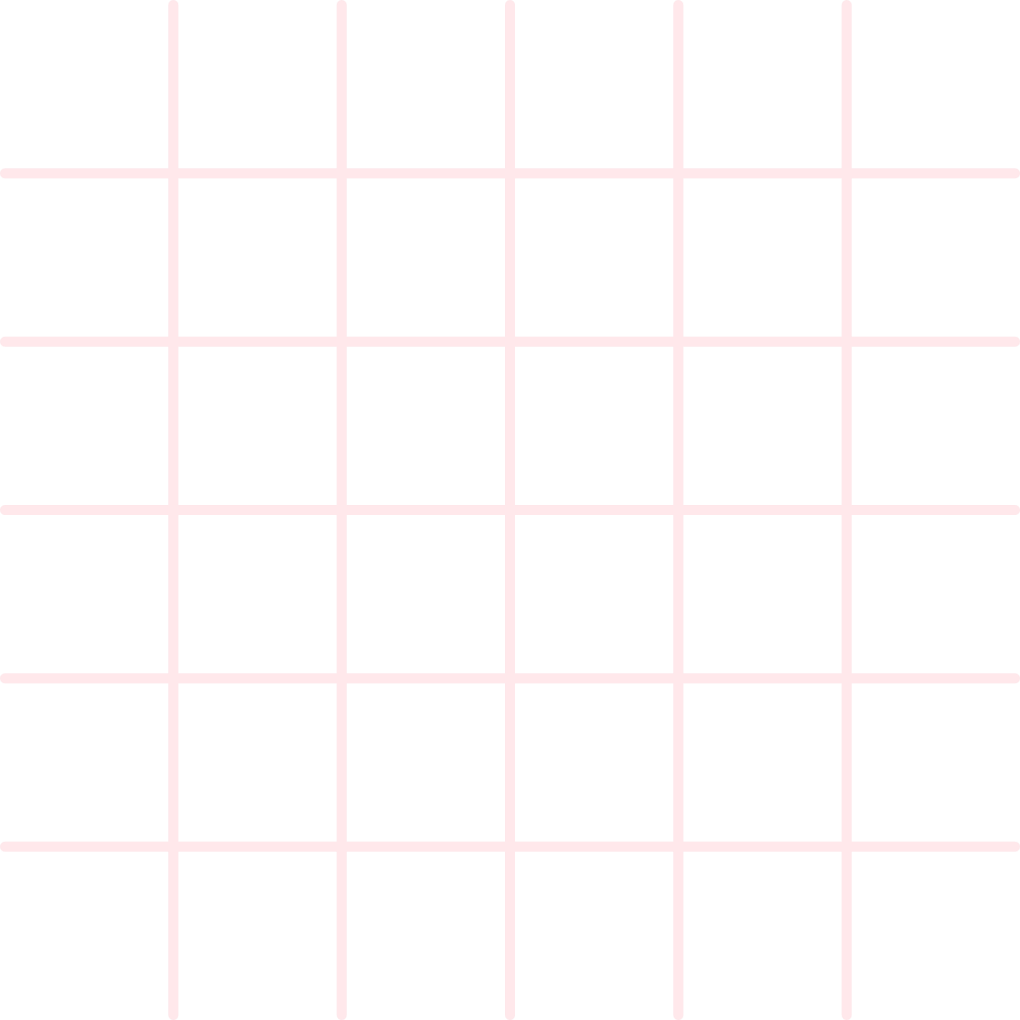 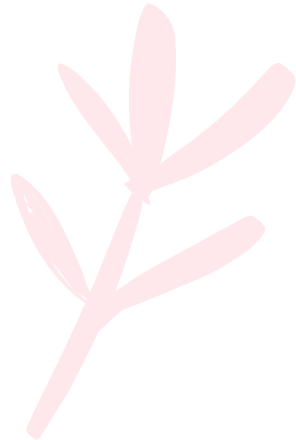 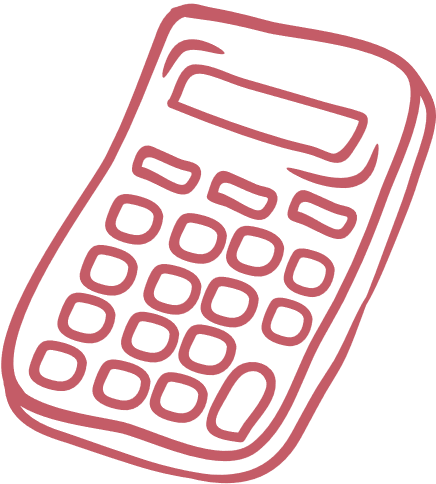 Giải
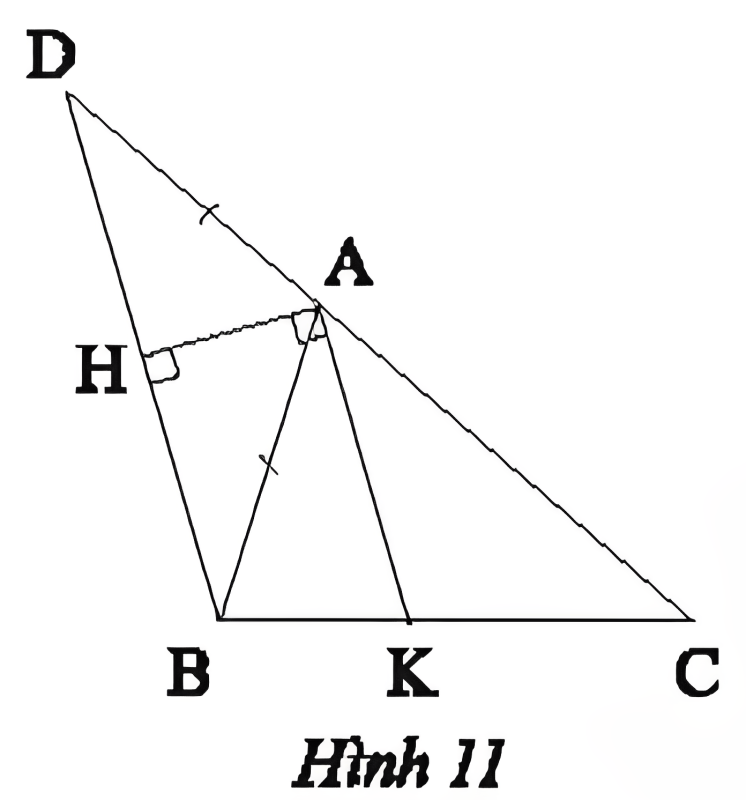 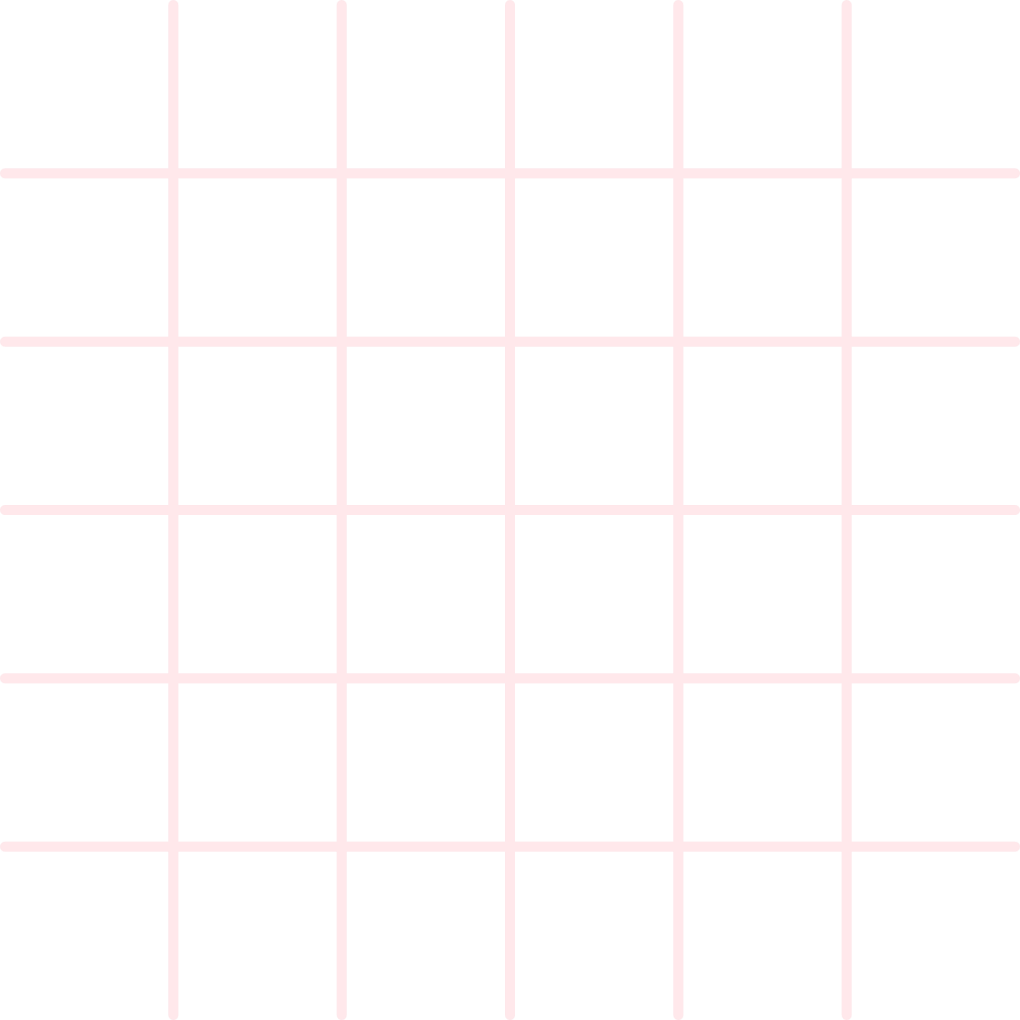 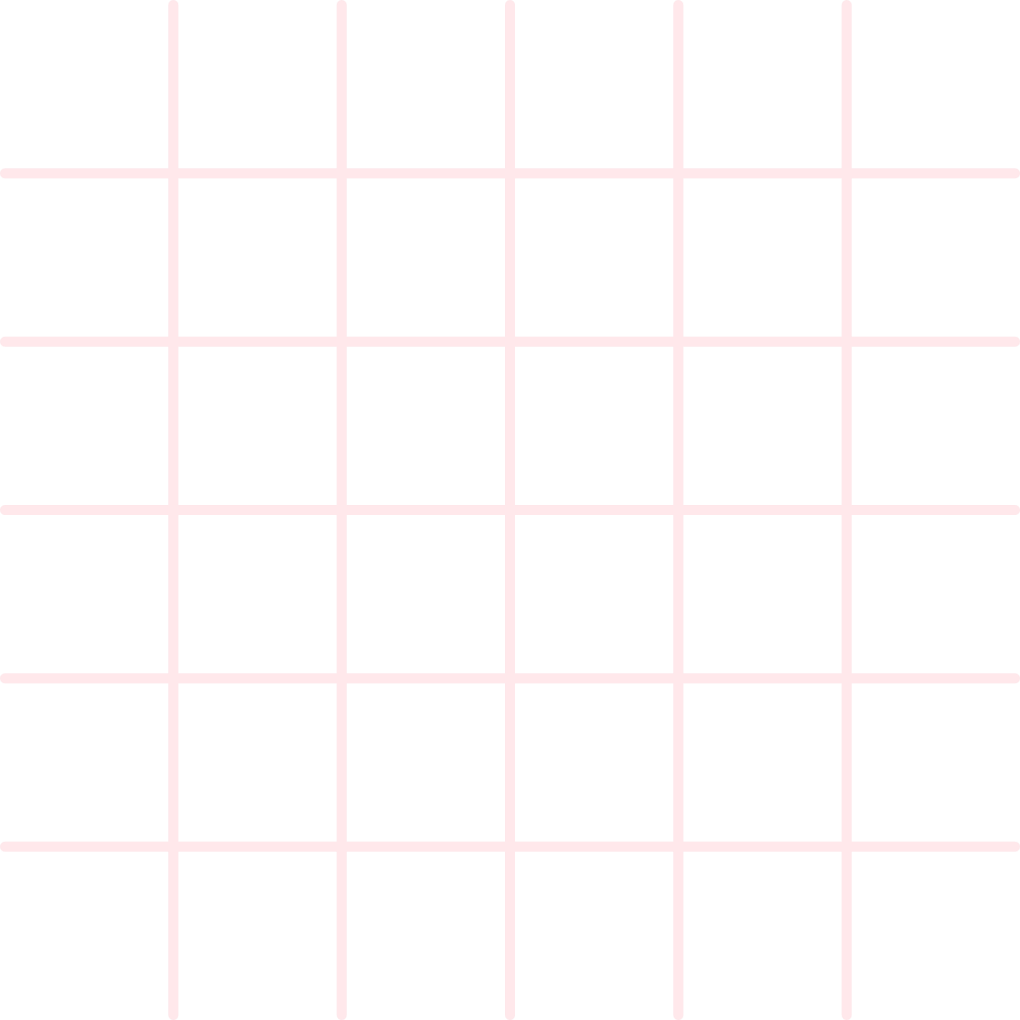 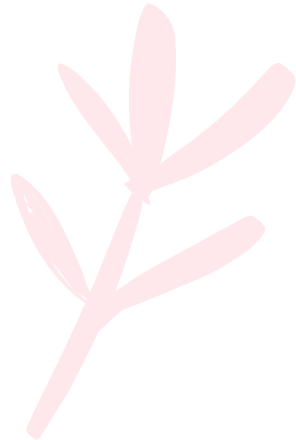 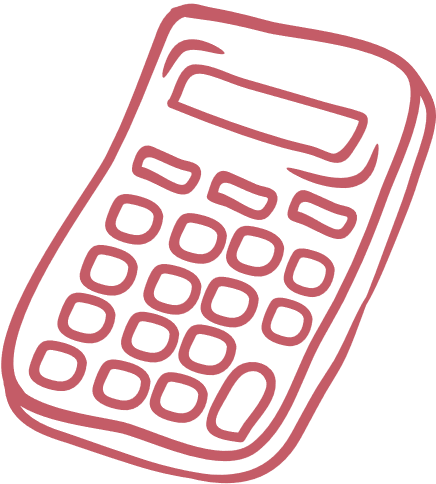 Giải
Giả sử để vẽ tia phân giác giác của góc xOy ta làm như sau:
- Ox' là tia đối của tia Ox
- Trên Ox' và Oy lần lượt lấy H và K sao cho OH = OK, nối H với K
- Từ O kẻ tia Oz song song với HK
- Ta được Oz là tia phân giác góc xOy
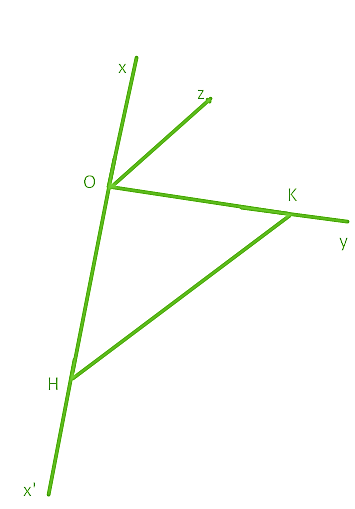 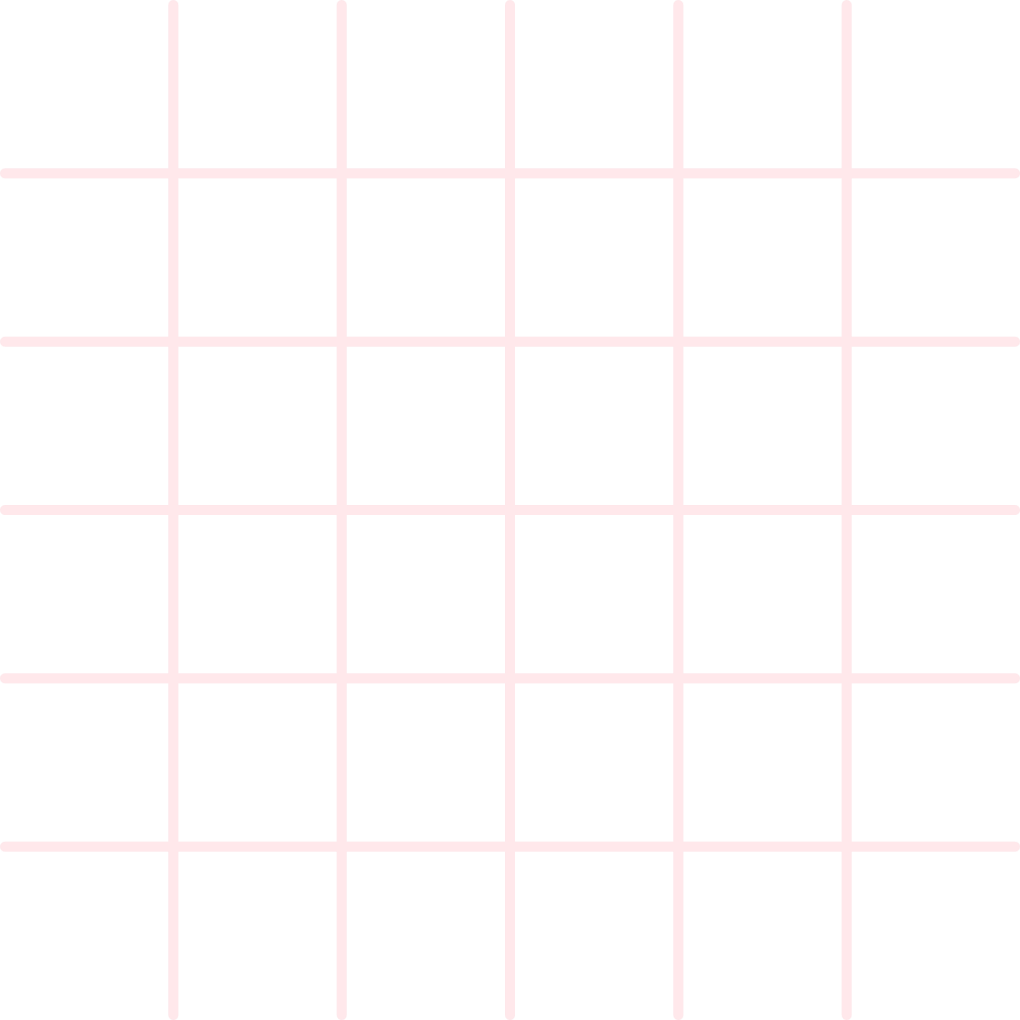 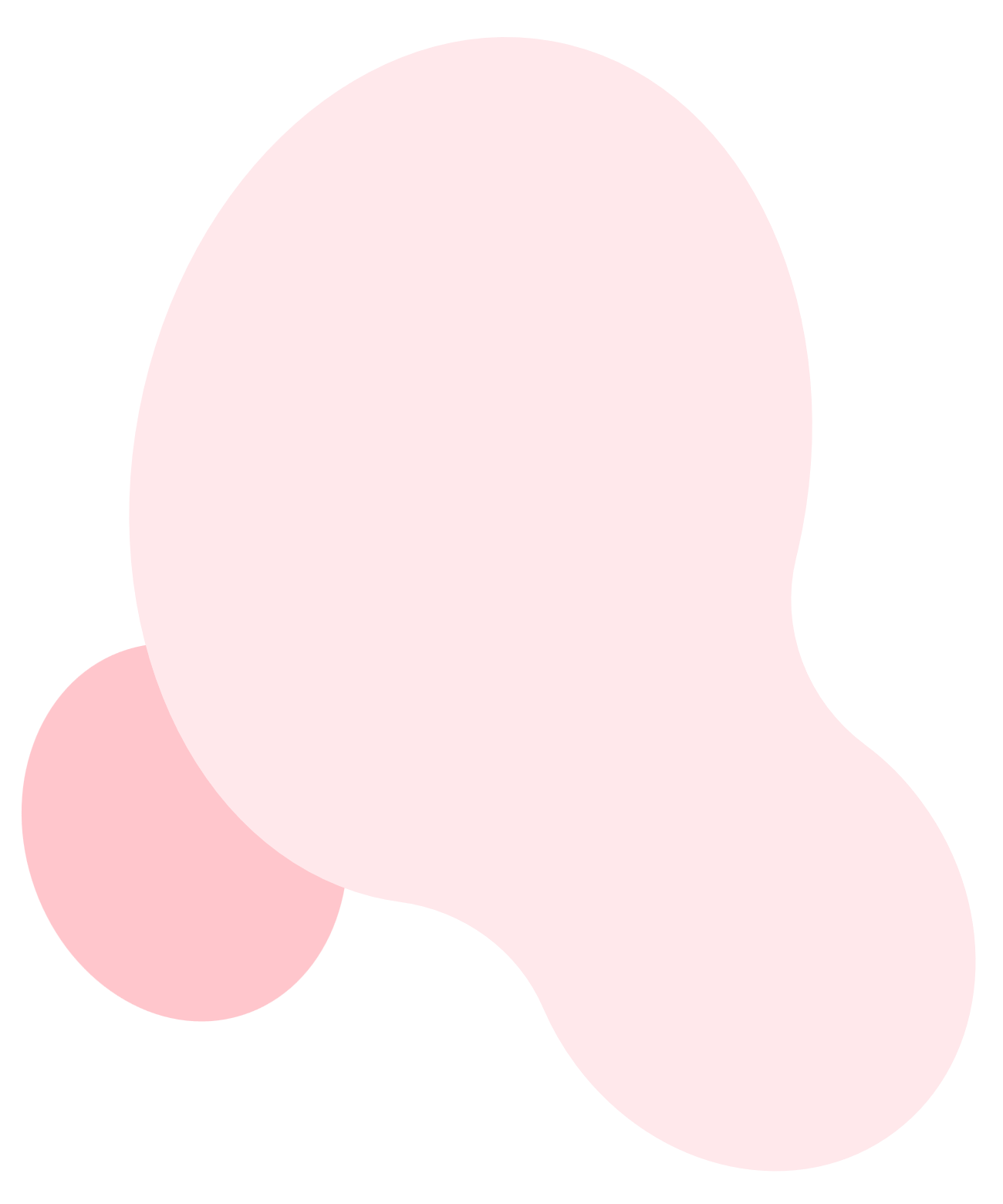 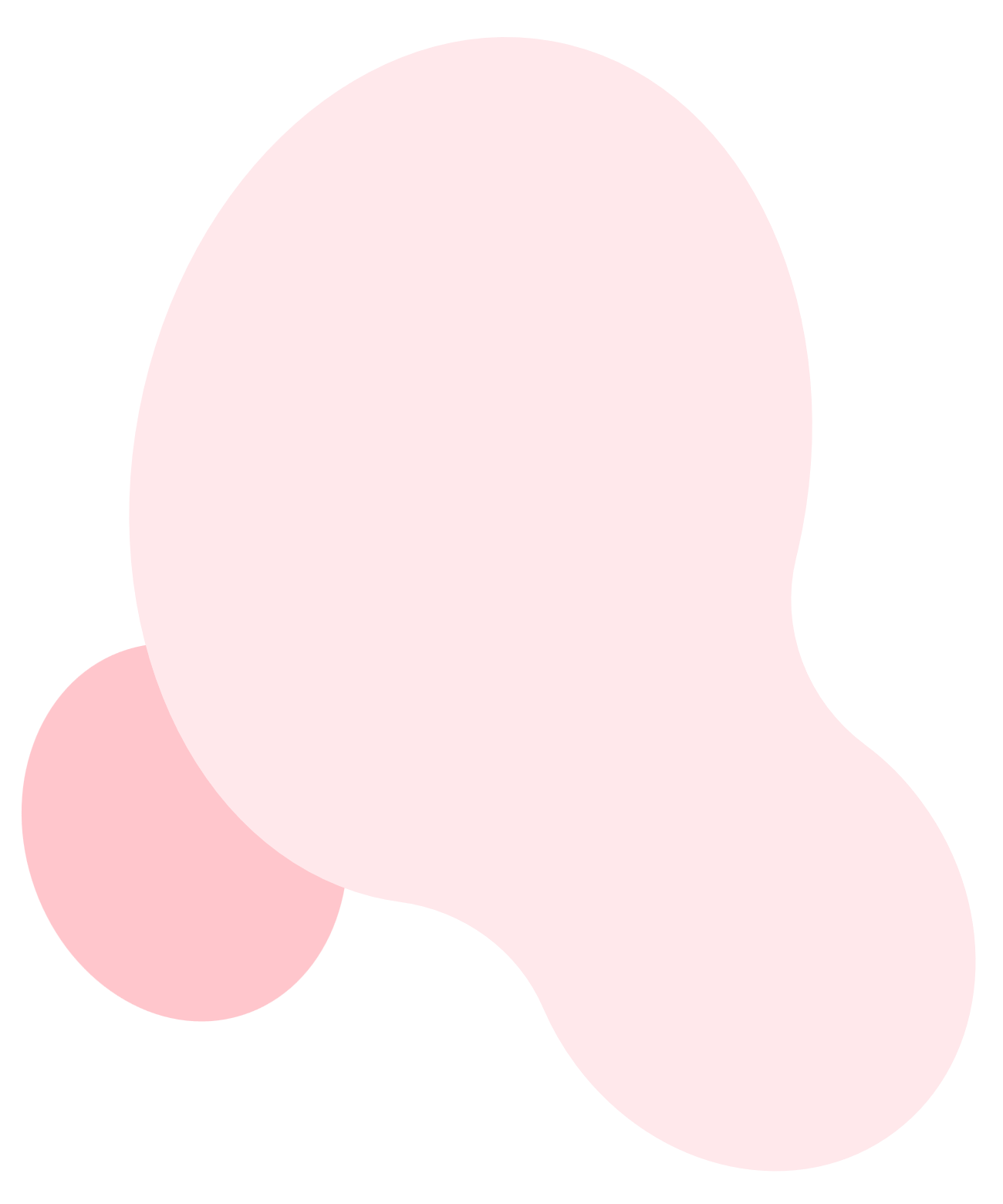 HƯỚNG DẪN VỀ NHÀ
Ghi nhớ 
kiến thức trong bài
Hoàn thành các bài tập trong SBT
Chuẩn bị trước “Bài 1. Hai tam giác đồng dạng”
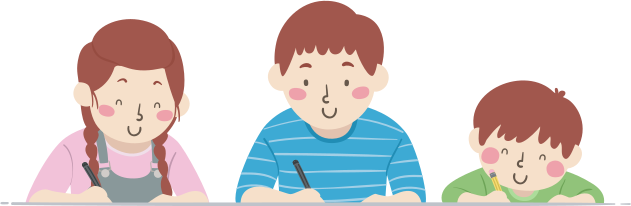 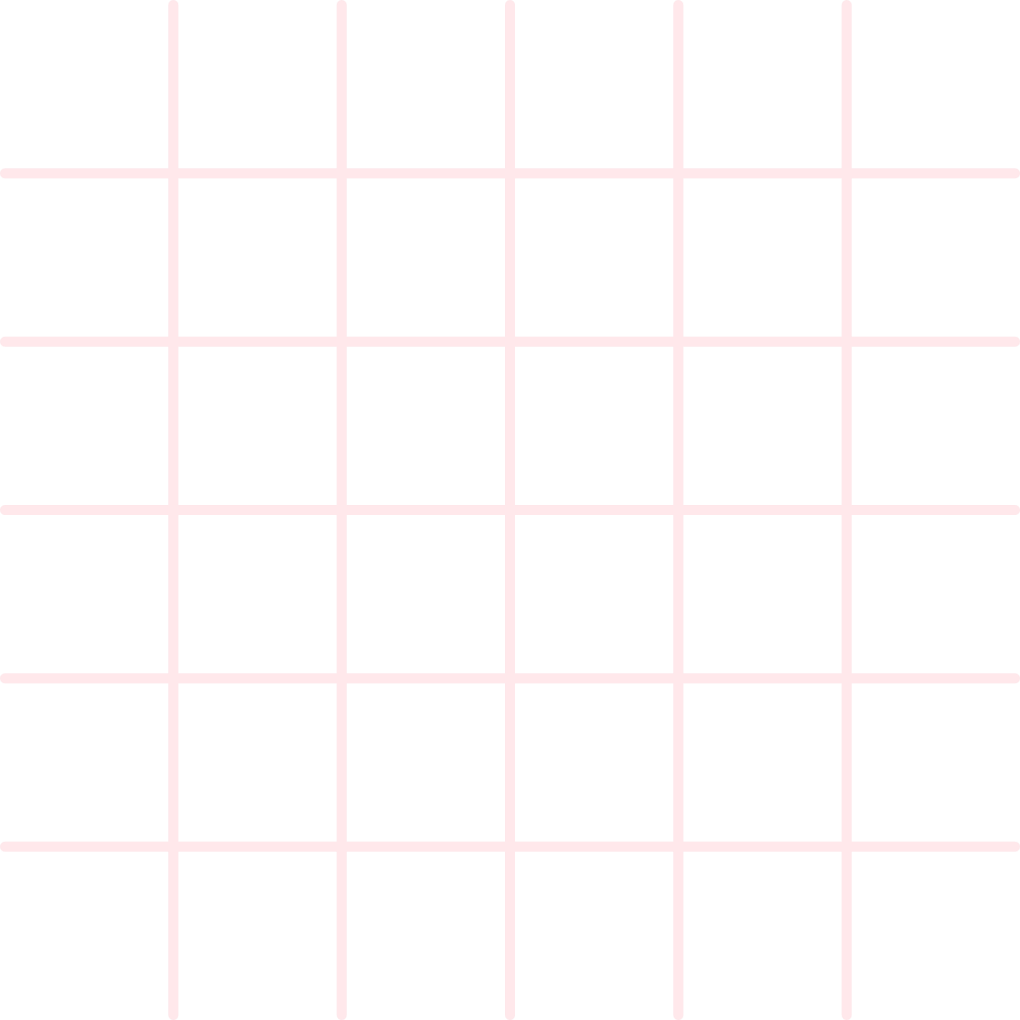 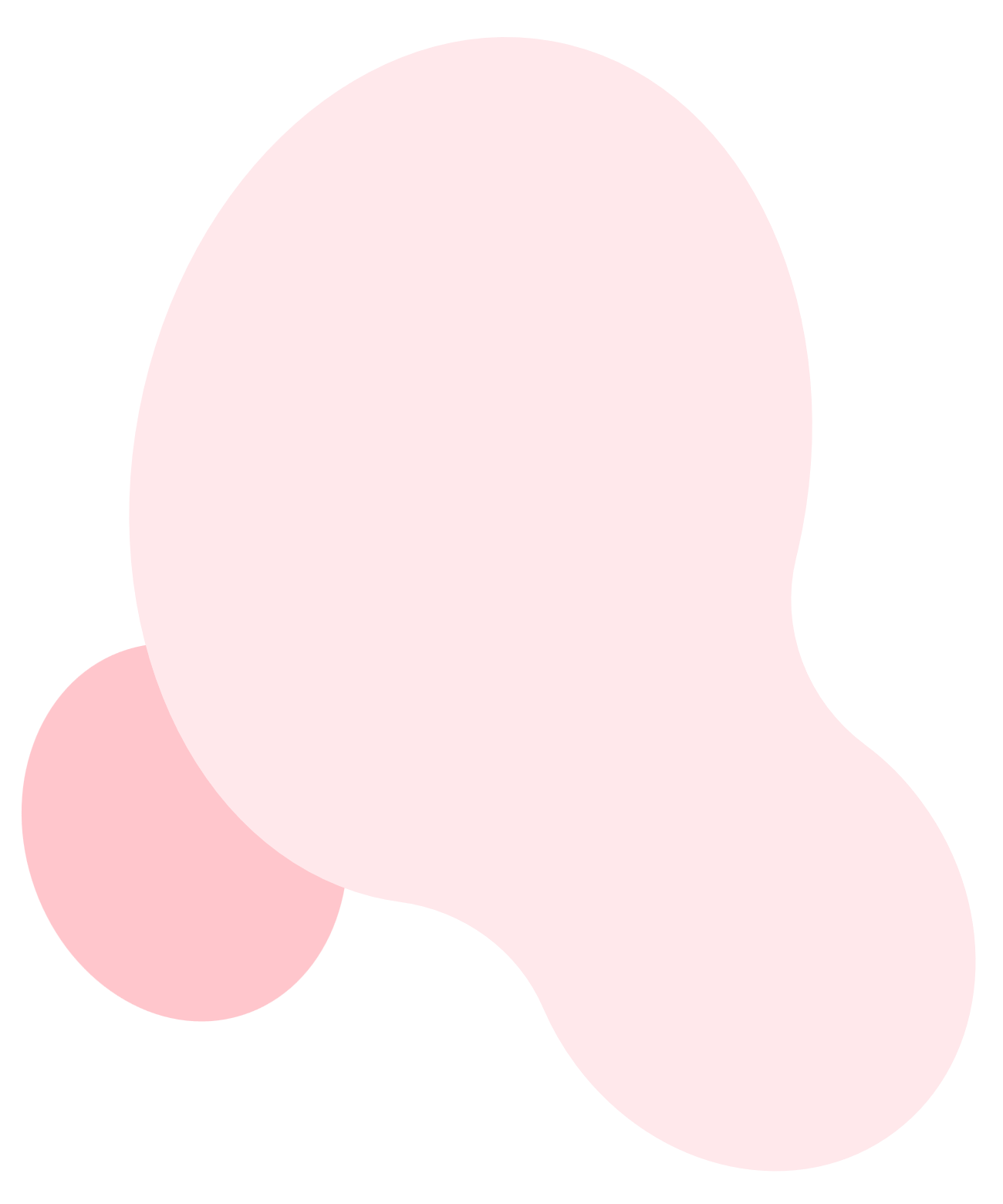 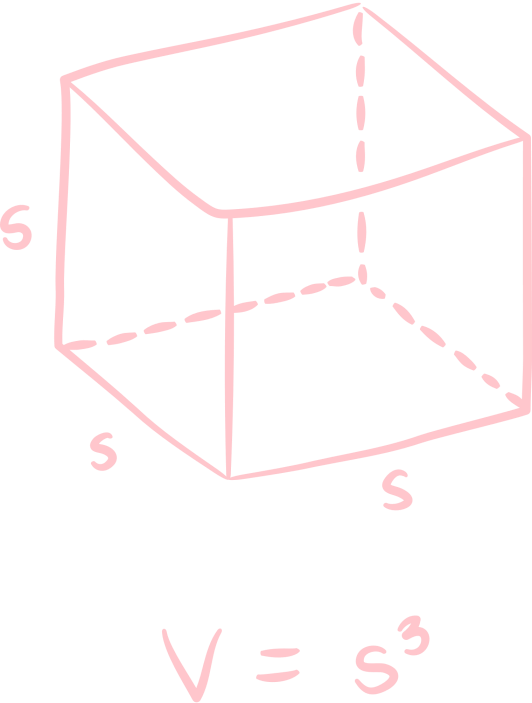 HẸN GẶP LẠI CÁC EM Ở TIẾT HỌC SAU!
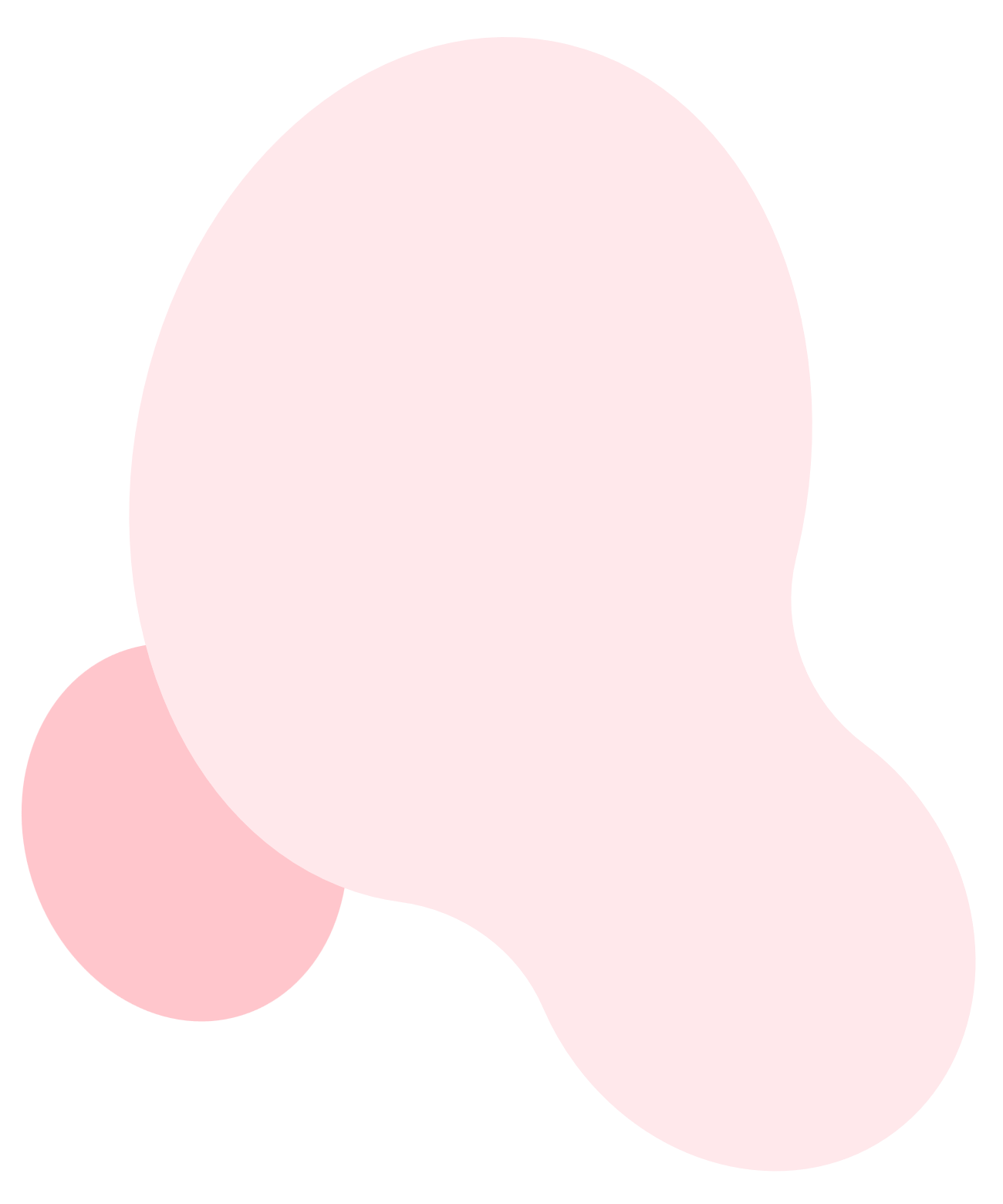 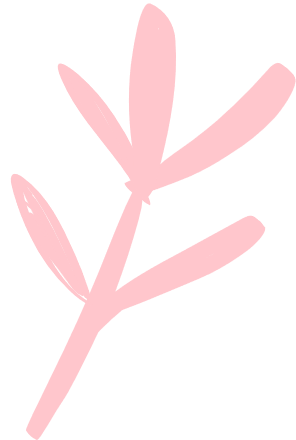 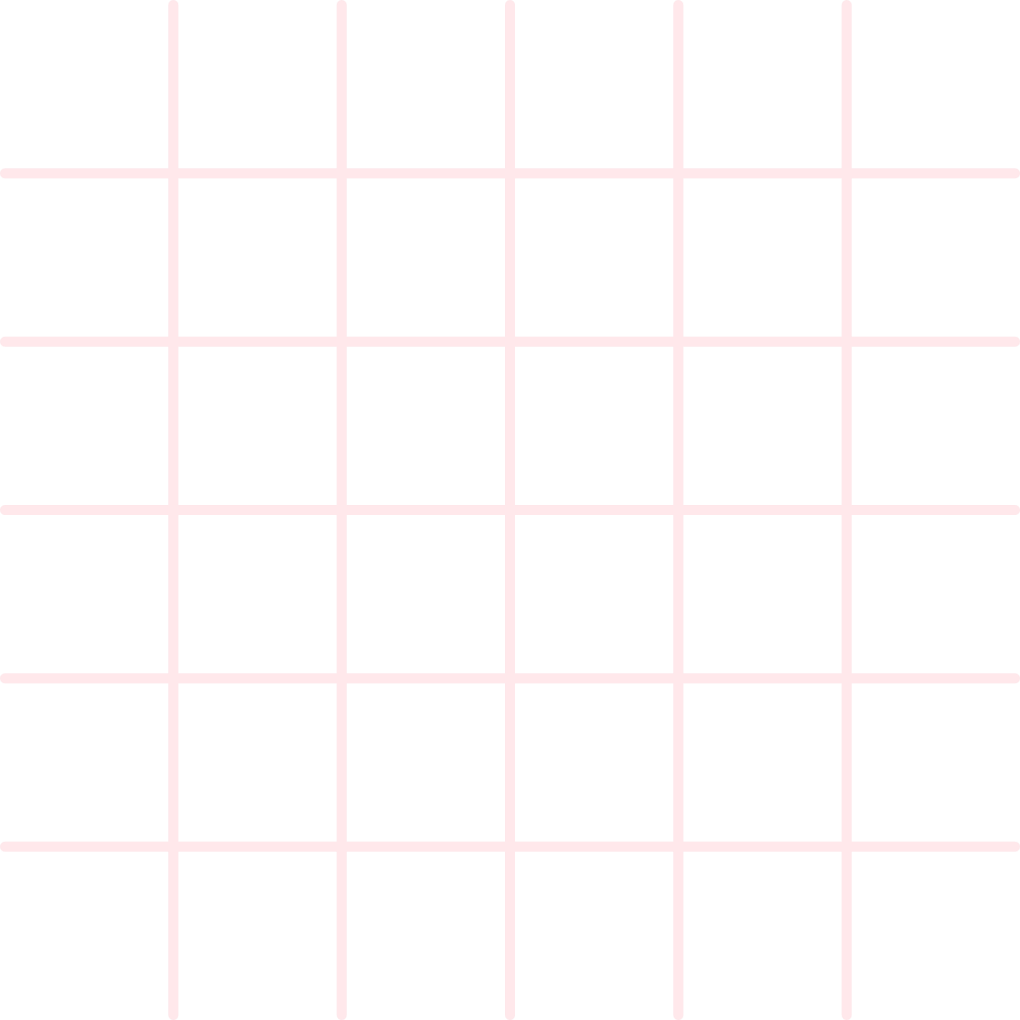